Inner Tracker (ITK)
Findings
ITK
The Inner Tracker (ITK) of the CEPC silicon tracking system adopts a baseline technology based on HV-CMOS monolithic active pixel sensors (SMIC 55), offering excellent spatial resolution (pixel size: 34 μm × 150 μm), moderate time resolution (3–5 ns), and low material per layer (<1% X₀). As an alternative for the endcap, a HV-CMOS strip sensor technology is also under development. 
Since the last review in October 2024, the project has made notable progress in ASIC development. The COFFEE3 chip (SMIC 55 nm)—the second-generation HV-CMOS prototype— was  successfully  submitted  for  fabrication  in  January  2025  and  is  expected  to  be  delivered  for testing in May 2025. COFFEE3 integrates two readout architectures, supports in-pixel time stamping, and includes significant improvements in power optimization and data-driven readout. In  parallel,  the  CSC1  chip,  which  integrates  a  passive  CMOS  strip  sensor  and  an  analog  front- end  placed  in  the  periphery  (CMSC  180  nm  process),  is  scheduled  for  tape-out  in  April  2025. Together,  these  developments  demonstrate  strong  and  steady  progress  in  the  ITK  technology program. 
Significant system-level advancements have also been achieved, particularly in mechanical design,  cooling,  and  thermal  management.  The  ITK  now  incorporates  a  well-defined  multi-loop water-cooling system capable of maintaining stable operation at a power density of ~200 mW/cm², with thermal gradients controlled below 4°C. Updated mechanical simulations confirm the structural integrity of staves and validate the mechanical design for integration and prototyping.
Comments
ITK
The alternative ITK endcap technology based on CMOS strips, while offering slightly better intrinsic spatial resolution (~4 μm), presents greater challenges compared to the HVCMOS pixel baseline. Achieving 3D tracking requires stereo configurations, increasing the material budget and mechanical complexity. Furthermore, the integration of a CMOS readout circuit in the strip sensor periphery, although innovative, may introduce additional design and integration risks. 

The COFFEE3 chip successfully consolidates the sensor, analog front-end, coarse-fine TDC for time-of-arrival and time-over-threshold measurements, and data-driven digital readout into a single device. Achieving these capabilities within a power density of ~200 mW/cm² is an impressive technical goal. A successful validation of COFFEE3 would represent a major milestone, demonstrating the technological feasibility of the CEPC ITK concept
Recommendations
ITK
Given the limited resources available for R&D and the increased complexity associated with the CMOS strip-based solution for the ITK endcap, we recommend a careful evaluation of the merit and timing of continuing this development. The CMOS strip approach remains a promising technological direction; however, it may be appropriate to continue work at a lower priority to preserve long-term potential, while focusing current resources on advancing the baseline HV-CMOS pixel system. 

We thank the Referee for the comment. In our previous Ref-TDR draft, the CMOS strip was presented as a backup or alternative approach with low R&D priority. Following the Referee’s comment , we have removed all content related to CMOS strip from the current Ref-TDR to better focus on HV-CMOS baseline.

We strongly encourage prioritizing the COFFEE3 validation campaign. As a comprehensive integration of position sensing and timing capabilities within a monolithic HV-CMOS technology, successful testing of COFFEE3 would constitute a critical milestone for the CEPC silicon tracking system, helping to de-risk the ITK concept and validate the soundness of the baseline detector design.

The latest COFFEE3 sensor was received at the end of May, and the sensor test campaign was lunched immediately upon receipt. The test setup is fully prepared, and testing is currently underway. We are committed to completing the critical validation promptly, as it represents one of the most important milestones for the ITK.
COFFEE3 incorporates two readout architectures, both featuring nearly a complete ASIC readout framework. This solution can be extended to final chip.
Passive diodes
PLL
Architecture 1: An optimized design framework based on the current process conditions (Triple-well process)；
Architecture 2: An improved solution that requires process modification (Deep P-well required) to fully utilize the advantages of the 55 nm process node.
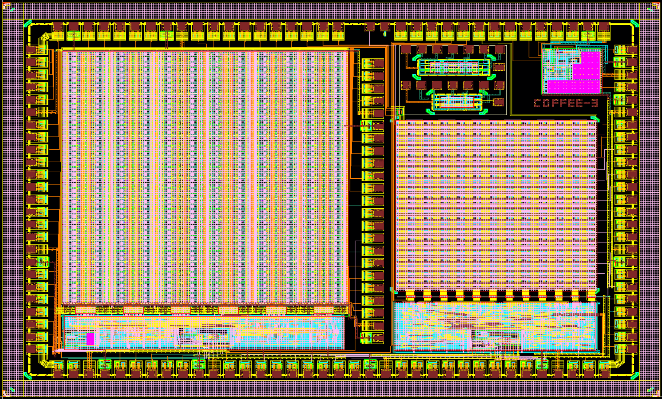 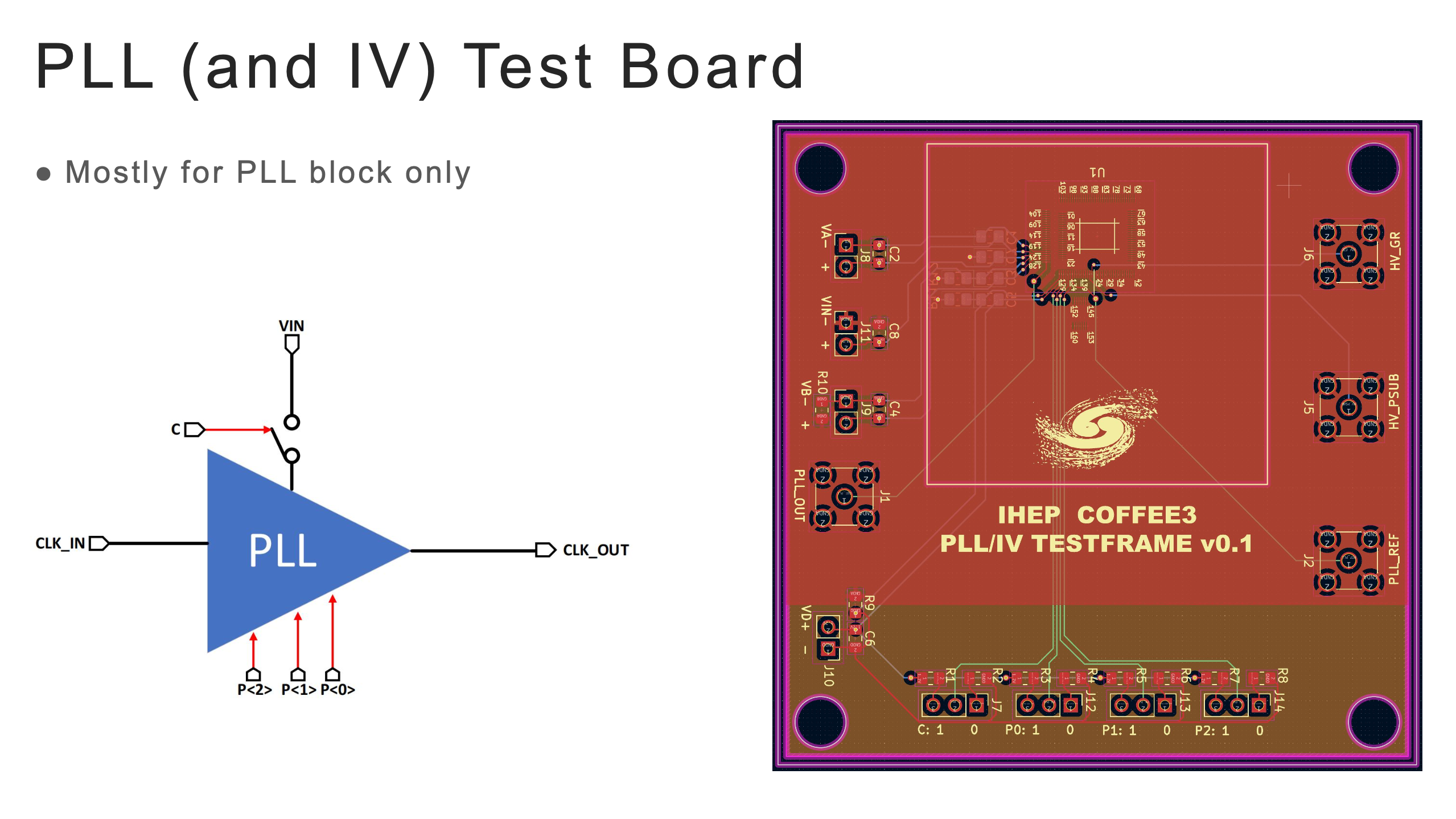 Architecture 2
Architecture 1
Array：48 row 12 column
Pixel：40 μm×145 μm
Array：32 row 12 column
Pixel：40 μm×100 μm
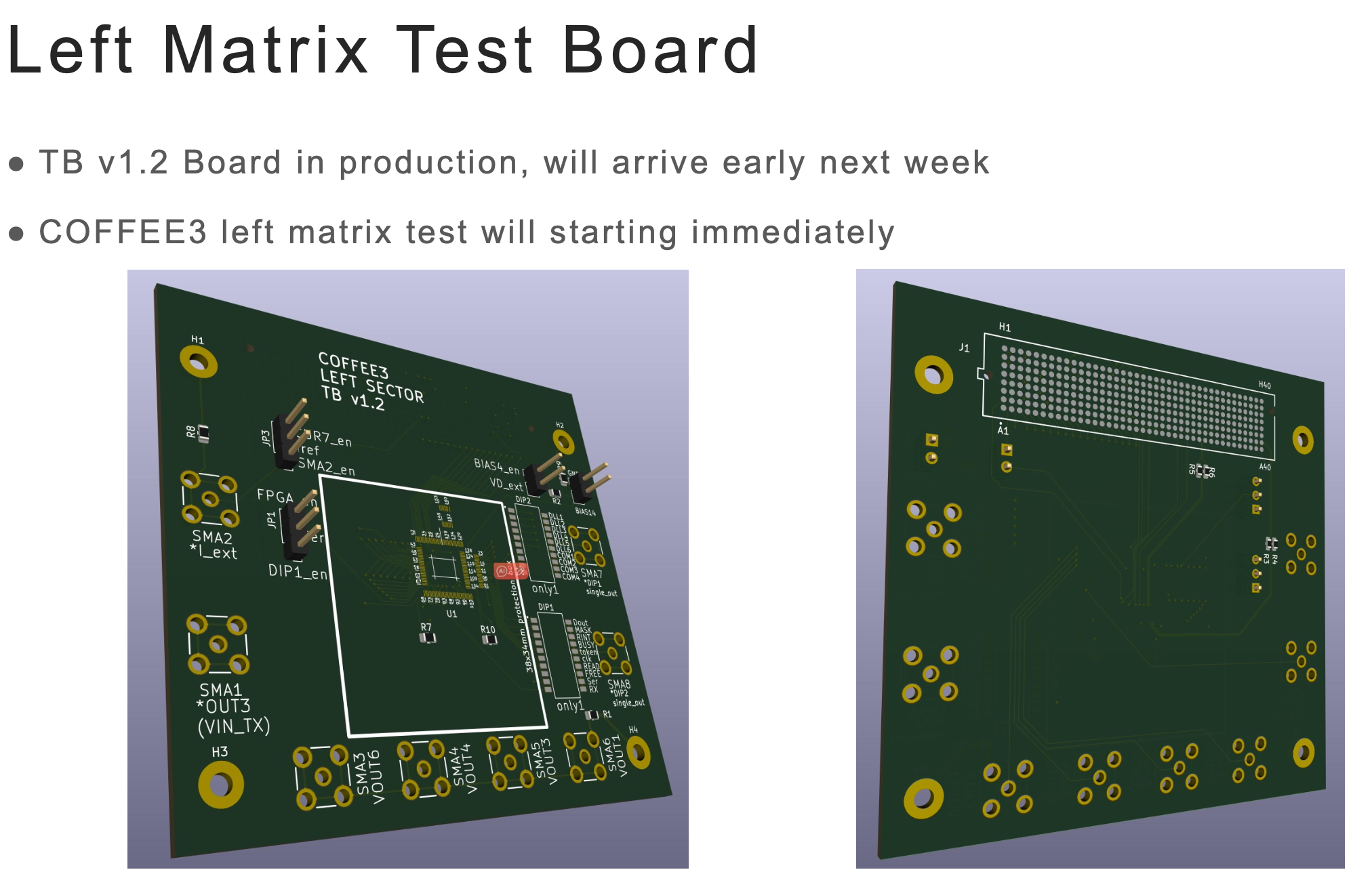 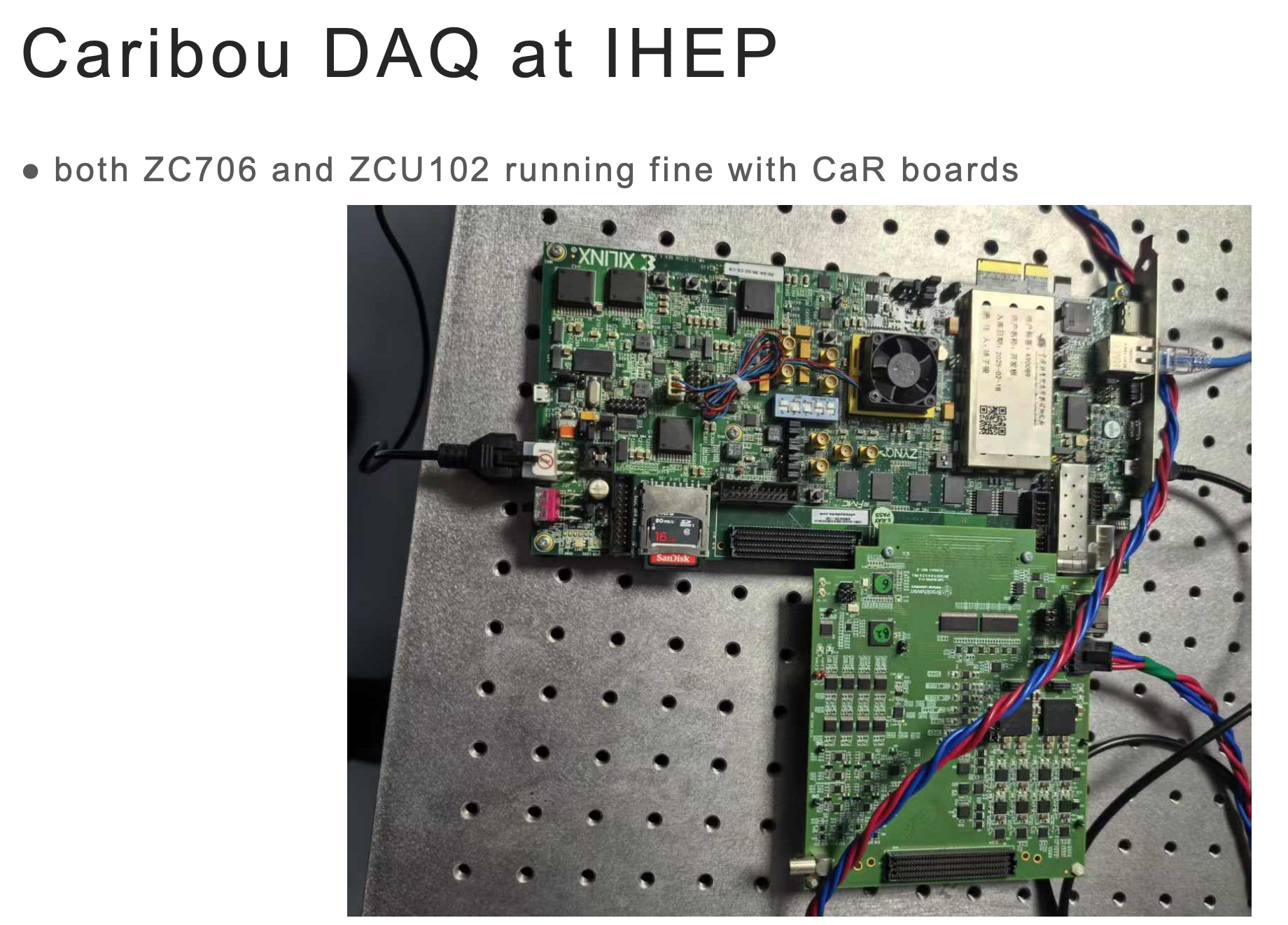 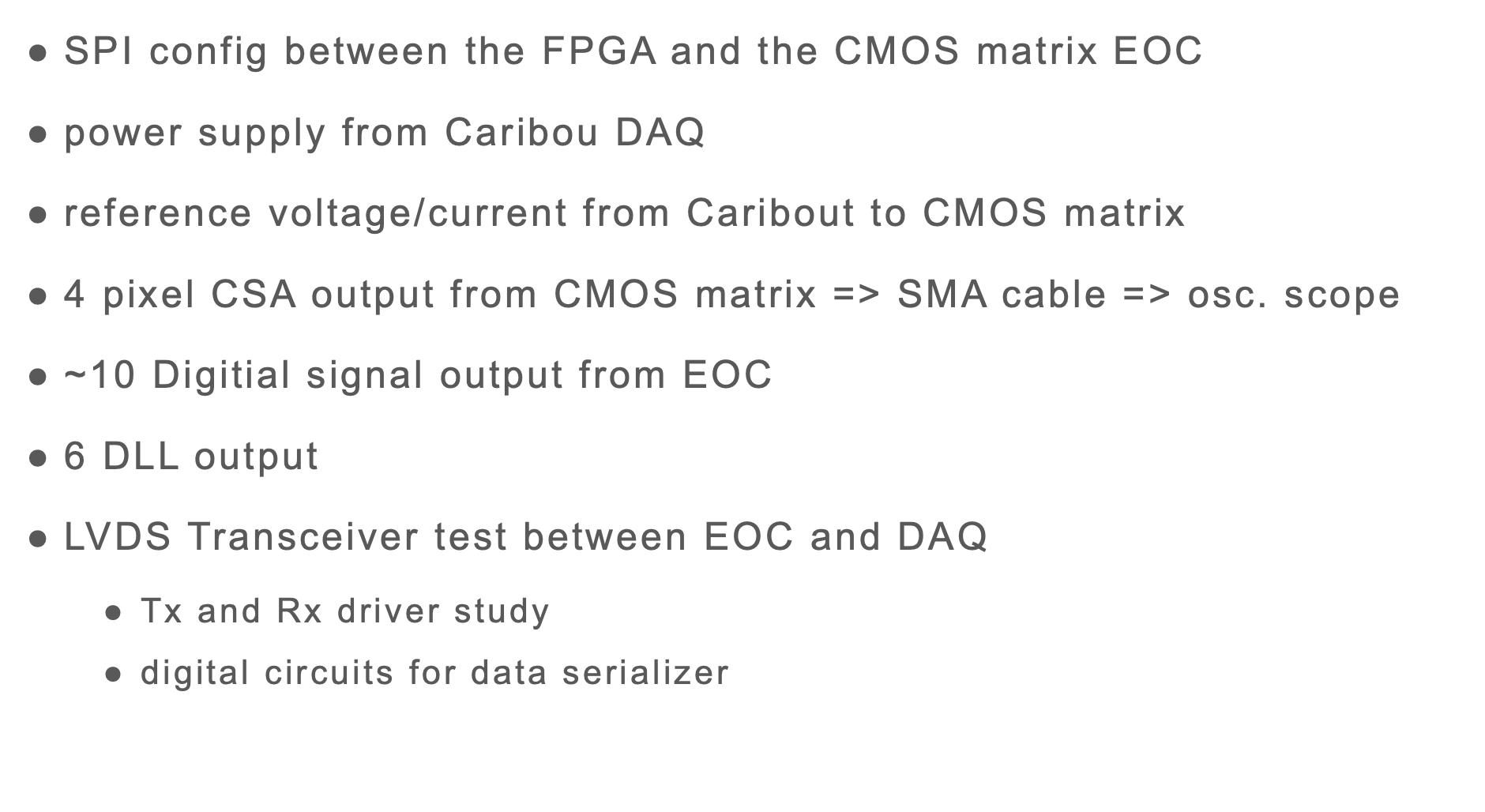 LVDS driver/receiver
DLL
5
Outer Tracker(OTK)
Findings
OTK
The Outer Tracker (OTK) of the CEPC is a large area tracking system designed to provide precision timing and position measurements, complementing the inner tracking systems and the central Time Projection Chamber (TPC). It plays a critical role in improving momentum resolution for high-momentum tracks and mitigating performance degradation of the TPC in high-luminosity operations, where ion backflow-induced space charge can distort the drift field and impair tracking accuracy. The OTK is based on AC-coupled Low-Gain Avalanche Detectors (AC-LGADs) arranged as microstrip sensors, capable of delivering ~10 μm spatial and ~50 ps timing resolution, covering approximately 85 m² across the barrel and endcap sections. 
Since the October 2024 IDRC review, the CEPC OTK system has made significant progress in response to the committee’s recommendations. The AC-LGAD sensor design was updated, reducing the baseline size from approximately 8 × 5 cm² to 4 × 5 cm² to improve timing performance and manage higher particle rates. A new prototype sensor layout was submitted for tape-out in February 2025, featuring a variety of strip lengths, pitches, and electrode widths to optimize capacitance, noise, and spatial resolution. In parallel, the LATRIC readout ASIC was finalized and submitted for tape-out in April 2025, integrating all main functionalities. Mechanical and thermal simulations were also updated, confirming stable operation under a heat flux of 300 mW/cm².
Comments
OTK
The latest submission of the redesigned AC-LGAD sensor marks a key step toward determining the optimal strip geometry and layout for the OTK system. By systematically varying strip length, p-well doping, electrode width, pitch, and implementing isolation structures (e.g., trenches) to reduce capacitance, this prototype will provide crucial data to balance timing resolution, position resolution, power dissipation, and occupancy, ensuring the final design meets the stringent performance and rate requirements of the CEPC detector. 
The LATRIC ASIC is a critical demonstrator, consolidating all essential functionalities required in the OTK readout chain into a single chip. It includes a low-jitter analog frontend, clock generation via PLL, coarse-fine TDCs, internal calibration circuits, and a data readout architecture with serializer and control interfaces. Its successful validation will be essential to confirm the feasibility of a compact, low-power, fully integrated readout solution for the AC-LGAD-based OTK system
Recommendations
OTK
To fully exploit the potential of this design iteration, it is strongly recommended to conduct exhaustive performance characterization of the newly submitted AC-LGAD sensors in test beams. These studies are critical to experimentally validate the effects of strip length, pitch, electrode width, n⁺-well doping, and isolation structures on timing and position resolution, power dissipation, and occupancy. Given the importance of timely feedback 9 and the current unavailability of the LATRIC ASIC, it is advised to perform these measurements using fast discrete amplifiers until the LATRIC ASIC becomes available. 
Following the submission of the new AC-LGAD prototype in March 2025, we are actively preparing the test setup for comprehensive sensor characterization. Once the sensors are received from tape-out, we will perform a series of measurements using radioactive sources and laser systems. To fully evaluate sensor performance, our dedicated team has a plan to carry out thorough assessments, including test beam studies.
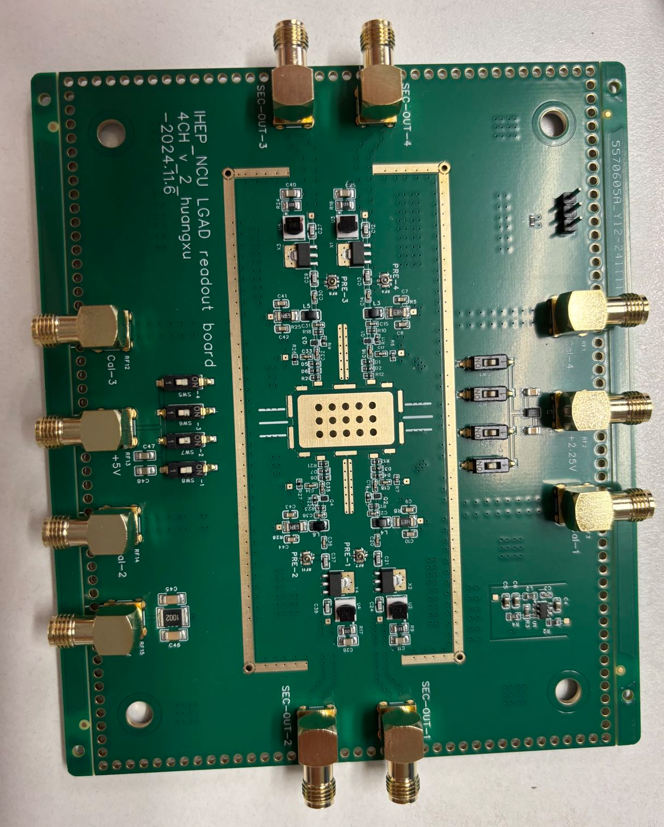 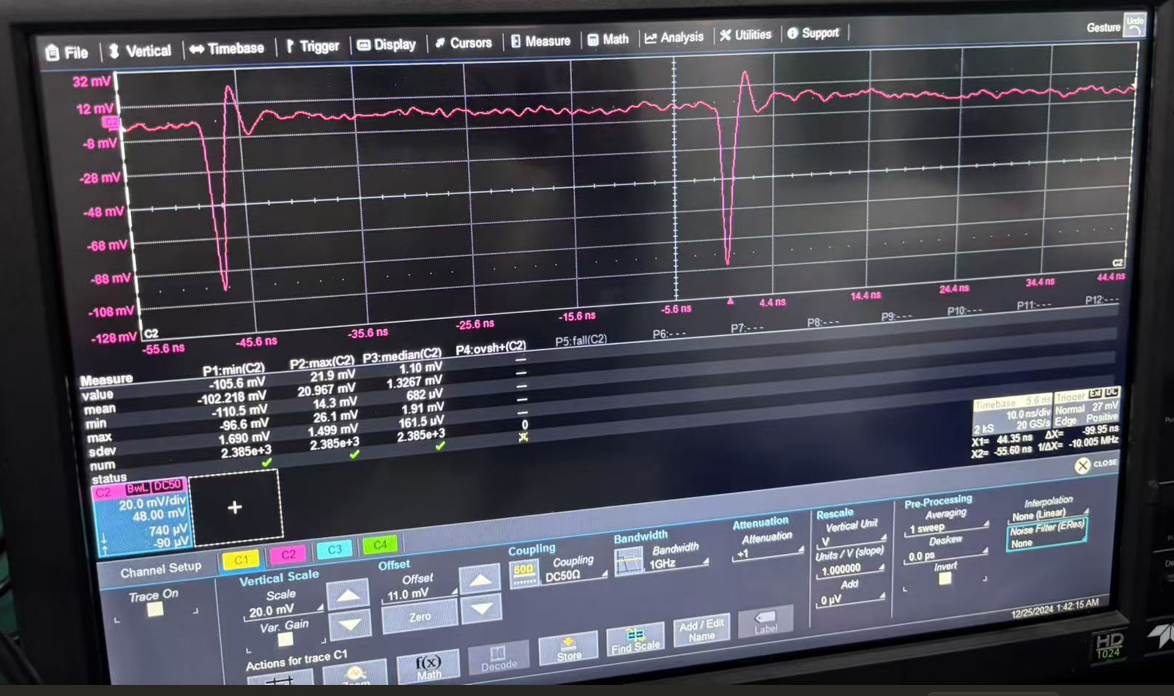 4-channels readout boards has been fabricated for AC-LGAD testing
2-stage amplifiers, Gain~70
Signal shape has significantly improved, showing no oscillations.
Recommendations
OTK
The collaboration should continue evaluating other LGAD sensor options and should closely follow novel developments, particularly the trench-isolated DC-LGADs currently under investigation by the team. 
We are open to exploring various LGAD sensor options to achieve high performance through the optimization of spatial resolution, timing resolution, and power efficiency. Trench-isolated LGADs are particularly important, as the isolation structure reduces sensor capacitance and thus lowers power consumption. In addition to the LGAD prototype submitted in March, as previously reported, we are currently preparing another tape-out that includes trench-isolated designs with both DC- and AC-coupled variants. We will continue to closely follow ongoing developments and conduct detailed evaluations to identify the most suitable sensor technology for our application.
Recommendations
OTK
It is recommended to ensure that the LATRIC ASIC is made available for sensor bonding as early as possible to enable realistic and fully representative characterization of the AC-LGAD sensor performance. Integrating the final readout ASIC with the sensor is crucial to obtaining accurate estimates of timing, position resolution, and power consumption. Given the critical role of the OTK in correcting space charge distortions in the TPC, it is essential that the OTK be robustly designed with service granularity in mind, exploring all known failure modes and developing strategies to mitigate them. 
We are fully aware of the critical importance of the LATRIC ASIC, as it is essential to the success of the OTK. Our ASIC team, which includes several senior designers, has made substantial efforts to ensure the reliable and timely delivery of functional chips. The development process is carefully planned and regularly reviewed, with ongoing technical discussions to track progress and resolve challenges. All efforts are focused on accelerating the design and verification phases, so that the ASIC can be made available in a timely manner for sensor bonding and realistic performance characterization.
Comments from Ivan on Draft v0.4
Concerning the chapter organization, this is significantly improved, facilitating the reading. The ITK and OTK dedicated sections now share the same subsection structure (design,electronics, mechanics, sensor technology and ASIC, and future plans); they also cover the important aspects of alignment, background estimations, and performance. As mentioned, the removal of the alternative sensor technologies for ITK and OTK has greatly improved the draft’s  readability.
We thank the Referee for the comments. Your suggestions have greatly improved the clarity and organization of our paper. We appreciate your positive feedback on the chapter structure and the revisions implemented.
Comments from Ivan on Draft v0.4
The remaining content is very similar to the previous version; I noticed that the background hit rates are now lower than those presented in April’s version, and the major missing part remains the definition of an approach to tackle the TPC performance degradation due to ion back-flow, but this will likely require considerably more time to address.
We are actively studying and improving the shielding design to reduce beam induced background. Since the last review, we have updated the MDI shielding design, which has enabled us to achieve a further reduction in background levels.
Comments from Ivan on Draft v0.4
Anyhow, we may recommend including a subsection in the chapter mentioning the TPC response degradation issue, along with an overall strategy to mitigate it. This addition would send the message to the reader that they are aware of the importance of the issue and are actively working on how to resolve it. This section could be also fit in the TPC chapter, though.
TPC
Findings
TPC
The Time Projection Chamber (TPC) with pixelated micro-pattern gaseous detector readout has been chosen as the baseline for the central tracker. It offers continuous 3D tracking with minimal material budget over a large volume and provides particle identification (PID) capabilities. This is a solid and well-justified choice for the Reference TDR, building on extensive past TPC experience at lepton colliders and more recent developments from ALICE, the LCTPC, and DRD1 collaborations. Several technological advances have recently been achieved; notably, a novel ultra-light QM55 carbon fiber material is now used to construct the TPC cylinder. 
However, realizing the TPC as the tracker will require further significant efforts, particularly in mechanical design, structural integrity, and achieving uniform magnetic field conditions (see also the comments and recommendations in the Magnet chapter). Full simulation and digitization tools, based on the software framework and reconstruction algorithms, have been developed and must now be used to produce an updated set of performance plots (e.g., separation power plots). 
The possibility of using a drift chamber as an alternative tracking option is also presented in the TDR.
Comments
TPC
Since the IDRC 2024 review, significant progress has been made in the simulation of spacecharge distortions. For CEPC Higgs and low-luminosity Z runs, the maximum distortions after 3 meters of drift were found to be approximately 10 μm and 150 μm, respectively. Nevertheless, these figures require further verification, and careful evaluation of beam-related background effects must continue. In the longer term, dedicated simulation efforts are needed to develop and refine a "datadriven" approach for extracting space-charge corrections, based on the alignment and correction models developed for the ALICE TPC
The TPC has been selected as the baseline main track detector in the CEPC TDR. The simulations and analysis of beam-induced background in the TPC have been continued with some collaboration (KEK, DESY). The low-energy photons (MeV) are the main source of positive ions in the TPC, both in the Higgs and low luminosity Z modes. The space charge density in the CEPC TPC is only about 1/60 of the ALICE TPC in the Higgs mode if the ion-backflow (IBF) can be suppressed to the primary ion level. Some optimization strategies are proposed to further reduce the backgrounds.
Reducing the beam lost rate.
Adding shielding after the lumiCal.
Developing a dedicated distortion correction algorith
Comments
TPC
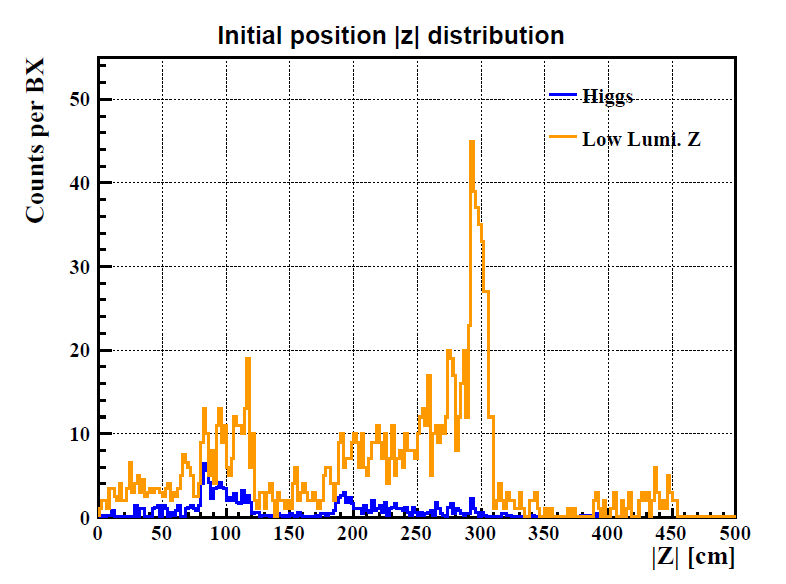 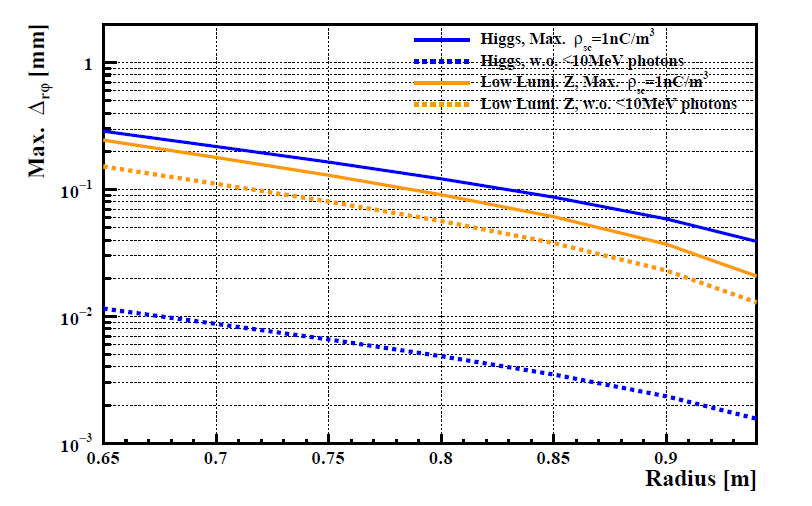 The initial position |z| distributions of photons interacting with the T2K gas in two running modes.
The maximum Δrφ after 2.75 m drift length as a function of radius.
Comments
TPC
The choice of the pixel readout chip (TEPIX) with a 500 × 500 μm² pixel size is currently driven by power consumption considerations. A TPC module prototype with 10 × 300 readout channels (using 24 TEPIX chips) has been developed and is planned for beam testing at DESY in 2025. Larger prototypes will need to be developed and tested during the EDR phase.  Optimization of pad size and gas mixture must be finalized, clearly distinguishing between the digital pixel readout case and the pad readout case. These two approaches lead to distinctly different electronics requirements, particularly regarding the need for analog-todigital conversion in the pad case. 
Within the framework of the LCTPC and CERN DRD1 international collaboration, our research group has booked a beam test at the DESY Institute in Hamburg, Germany, scheduled for November 2025. We will use a 5 GeV electron beam to test the performance of a TPC prototype, providing solid experimental evidence for the existing pixelated readout, The functions of the analog-to digital conversion and digital readout mode have been started to do R&D in our collaboration group. The full size prototype will be considered aslo.
If the alternative drift chamber option is pursued, it will be necessary to identify a hydrocarbonfree gas mixture that maintains the required performance characteristics
Thank you for the suggestion. We will focus on the TDR document and the baseline design detector in the near future. Some updated simulations and optimizations of the gas mixture will be carried out beyond the TDR of CEPC.
Comments
TPC
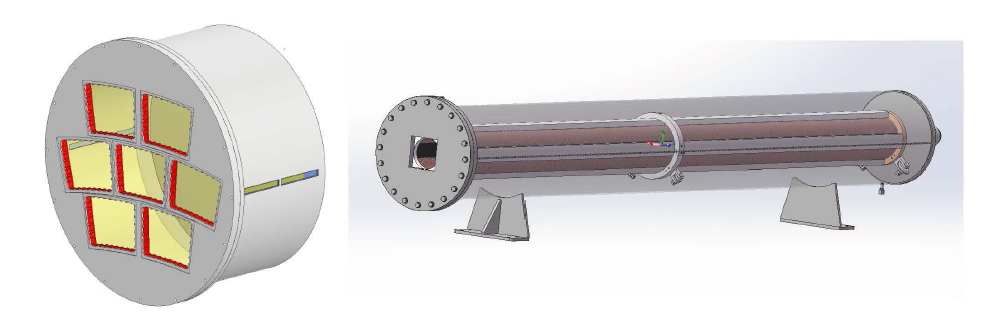 Study of the TPC prototype assembled with seven modules using UV laser and cosmic rays, the module size is same as the TPC module in TDR (Left). The prototype of the 2.9m full-length TPC is primarily designed to study the electric field and the electron drift (Right).
Recommendations
TPC
The structure of the TDR chapter needs better definition and further consolidation; some figures presented during the review must be updated in the document. 
The structure and content of Chapter 06 have been updated following discussions within the CEPC community.. The new version of the document will be prepared.
Ion backflow during operation in low-luminosity Z-mode remains the primary concern. Further simulations of TPC space-charge distortions induced by beam-related backgrounds are necessary to optimize the Machine-Detector Interface (MDI). New module prototypes implementing advanced ion suppression techniques (e.g., double-grid structures or graphene layer coatings) should be studied. 
After detailed discussions with Prof. Imad, we have explored the potential of graphene technology to control positive ion feedback. This exploration involved researching graphene membrane conversion technology and engaging with various institutions. Specifically, we have initiated collaborative research efforts with Shandong University, CEA-Saclay, Lyon University, the University of Bern, and CERN. These collaborations aim to leverage the unique properties of graphene to mitigate positive ion feedback, thereby enhancing the performance and reliability of our detectors.
ELECTROMAGNETIC CALORIMETER
Findings
The high-granularity crystal ECAL is a recently proposed concept designed to be compatible with particle flow algorithm (PFA) reconstruction of jet energy within a homogeneous structure. The calorimeter is modular, with the fundamental detection units consisting of long orthogonal BGO crystal bars, read out at both ends by SiPMs.
Achieving high granularity at an affordable cost requires making strategic choices and compromises, guided by specific performance benchmarks. The team has made steady progress in understanding the performance and optimizing the performance-cost balance, using the ECAL standalone energy resolution and PFA jet resolution as primary benchmarks.
The baseline granularity was recently updated to 15×15×40 cm³, resulting in a significant reduction in the number of readout channels and associated power needs. Simulations indicate that, even with this updated configuration, the calorimeter meets the target requirements for boson-mass resolution and standalone electromagnetic energy resolution. The overall performance remains excellent, despite some degradation in π⁰/γ identification and two-photon separation; the latter may potentially be recovered through improvements in offline reconstruction methods.
A full-scale prototype with the updated granularity is planned. Current simulation studies and experimental results from similar granularities provide confidence that the ECAL performance and component requirements are sufficiently understood, despite limitations in previous test beams due to electron beam spread. The team is also aware of the need for further progress beyond the reference TDR, particularly in defining QA/QC aspects for the components.
Comments (1)
The ECAL standalone energy reconstruction requires an energy threshold of 0.1 MIPs (as shown in Fig. 7.17), whereas the PFA jet reconstruction, based on fast simulation, adopts a higher threshold (Fig. 8.2). The ECAL team acknowledges the need to further develop and refine particle flow algorithms, photon identification at low energies, and π⁰/γ separation to fully exploit the calorimeter’s potential.
The timing specification of 0.5 ns for MIPs was not strongly motivated. This corresponds approximately to the time spread across a full bar and is insufficient to provide significant benefits for event reconstruction. Additionally, the current time resolution analysis appears suboptimal. The team acknowledges that a deeper understanding of timing response and its potential use is needed, although this is not a priority at this stage.
Crystal transparency variations are significant. While progress has been made toward developing a calibration plan using collision events, a quantitative demonstration that the precision and event rates are sufficient for monitoring response evolution across the detector is still missing.
The non-linearity of the SiPMs poses a potential risk to the constant term in the energy resolution. Although compact photon detectors with more linear responses (such as APDs) were noted, SiPMs are preferred for cost and design uniformity reasons. However, SiPMs will require per-channel calibration, and possibly sorting during construction, along with continuous in-situ monitoring and corrections.
Comments (2)
Prototyping with close-to-final components is essential to confirm performance. Using existing readout ASICs can help decouple detector characterization from electronics debugging and allow parallel progress rather than sequential steps.

The committee was pleased to see a substantial effort in understanding the impact of gaps between modules. However, the mechanical design and service layout within the gaps remains sketchy, and some components, such as the cooling plates, could be prone to underperformance.

From a stylistic perspective, the TDR would benefit from an upfront presentation of the key performance benchmarks and detector specifications, followed by a focused discussion of the performance-cost optimization supported by R&D and simulation evidence. The detailed discussion of alternative options currently in Section 7.2 could be summarized briefly and moved to an appendix.
Recommendations
Continue developing a full-scale prototype with the final geometry (using existing readout ASICs) and aim to confirm performance in an electron beam with low momentum spread.

Further refine calibration strategies to ensure that necessary stability in transparency, linearity, and uniformity can be achieved in situ, without relying on a dedicated monitoring system.

Advance preliminary engineering of the gaps between modules and fully assess their impact on reconstruction performance.
Comments on Draft v0.4
General comment: 
There is no mention of separation of showers or individual particle depositions. The parameters mentioned are energy resolutions without mentioning the segmentation (granularity) needed to achieve particle flow performance. We suggest adding mention of needed segmentation or granularity.
Line by line comments: 
line 1475, 1481:  - reference to just LEP for last gen e+e-.  Suggest "LEP and SLD at SLC"
line 1490:  "the key ingredient" I suggest "a key ingredient"
lines 1493-1494: We suggest expanding the sentence to "We propose to use BGO crystals as full absorption ECAL which will significantly improve energy resolution, which is essential for optimal H-> gamma gamma detection, for example."
line 1496: "18 longitudinal layers providing 24 radiation lengths" →  "providing 24 or more radiation lengths", since there are more than 24 radiation lengths. for much of the barrel
line 1499: "fully contain electromagnetic showers." → "maximize containment of electromagnetic showers.", because, strictly speaking, there is still some leakage.
line 1524: "typical" would be better as "the typical" and  "result" should be plural "results".
Comments on Draft v0.4
The EM calorimeter chapter has been substantially restructured. It now presents directly the design choice and comments on alternatives at the end of the chapter. This addresses one of the comments that were raised in the April review and benefits the clarity of the information flow. The text has been polished and shortened in several parts, improving readability. However, the large restructuring poses a challenge to the review process, as we are largely facing a new document. 
The overall design and specifications are essentially the same, except a few notable changes, which require further considerations: 
The MIP requirement for the MIP light output has been raised from 200 to 300 p.e./MIP. While this makes the 0.1 MIP threshold for signal-to-noise ratio easier to achieve, it makes the requirement for the linearity up to 3000 MIPs (set by the maximum energy deposition from e showers for the CEPC operated at 360 GeV) more difficult to be met. Additionally, tests with prototypes show that the light yield of bars in the baseline bar configuration (1.5x1.5 x 40 cm3) are 400 pe/MIP (L.6527), thereby requiring linearity up to 106 pe and beyond. Simulation studies show that the linearity requirements are met (Section 7.3.5). However, these studies assume the nominal 300 pe/MIP and not the measured output of 400 pe/MIP for the baseline design choice for the BGO bars. Additionally, the study is limited to photons from the H → γγ decay for operation at 240 GeV, which have an energy deposition up to about 1500 MIPs (Fig. 7.5b). The SiPM dynamic range is further discussed in Section 7.4.2.2, with numbers that appear inconsistent with other parts of the TDR. For example, it is stated (L.6586) that a maximum deposition per bar of 45 GeV corresponds to 5x105 pe. However, at L.5984 it is stated that the MPV for a MIP is 13.3 MeV, which converts into 3383 MIPs for a 45 GeV energy deposition. At 300 pe/MIP, this gives already 106 pe. At 400 pe/MIP this is above 1.3x106. In summary, the effect of non linearity over the full range and up to 106 p.e. (or beyond) with SiPMs having 250k pixels does not appear to be sufficiently documented. 
The specification about radiation hardness requirements has been dropped from the list (Table 7.1). A statement on the response stability of the BGO vs the ionization dose is needed in the section where the crystal choice is discussed, even if this is not translated into a specification.
Comments on Draft v0.4
There are a few inconsistencies in the requirements about energy resolution. At line 5932 it is "𝜎𝐸/𝐸 ≤ 2%/root(E)" while at L.1501 it is required an "energy resolution of <3%/root(E)". In other places the energy resolution is required to be less than 3% (Table 7.1) without specifying any energy dependency. Then there are instances where both the stochastic and the constant term are indicated (L. 6851 and L.1321, again with some inconsistency between 2% and 3%).  Please clarify and distinguish clearly between the requirement and what is achieved. For example at L.6851, if the requirement is 3% and you achieve <2%, you can simply state that  the requirement of <=3% is achieved.
Comments on Draft v0.4
The discussion about timing performance (Section 7.4.3) remains confusing. The time resolution is defined as “the standard deviation of the time difference of the time stamps of SiPM signals from the two ends of a crystal”. This quantity is not independent of the hit position and does not correctly quantify the precision with which the position of a deposition can be reconstructed. A deposition in the centre of the bar, would give a Δt = 0 with an RMS from the resolution of the device. A deposition near the ends of the bar would give a distribution with the same RMS centered at Δt = +/- L/2v, where L is the bar length and v the velocity of the light in the crystal. For a uniform hit distribution, the RMS will therefore get a contribution from the propagation path of L/(v sqrt(12)) ~ 0.6 ns for L=40 cm, v = 1.5c. This should be added in quadrature to the genuine time resolution from the detector and readout. In Fig. 7.31 at L=40 cm, the resolution is 0.7 ns, which is consistent with 0.6 ns from propagation (+) 0.4 ns intrinsic to the detector, which you can read from the measurement with L=2 cm crystals. At L=60 cm, your measured resolution is almost 1 ns, which is again consistent with an L/(v sqrt(12)) ~ 0.9 ns (+) 0.4 ns. So, while your data show the expected behaviour, your interpretation of the results is different. At L 6602, you conclude that at L=40 cm, the resolution is 700 ps (500 ps per end), while your data indicate a resolution is 400 ps/MIP (280 ps per end), which would scale to a resolution of 100 ps already at 200 MeV (per crystal).  A better measure of the time resolution is provided by the RMS of the sum of the two timestamps, because the sum of the two propagation times is independent of the hit position. A plot of this quantity should clarify what is the actual resolution. You may still have some dependence on the bar length, because the light output is lower for longer bars.
Comments on Draft v0.4
Line by line comments (not exhaustive): 
-line 5914 - "It also detects neutral pions 𝜋0 ...." →  "It detects neutral pions 𝜋0 ...." The current formulation (with “also”) is a bit strange to me since it actually detects the gammas from neutral pions and those were already mentioned in the previous lines.
-line 5920 - "Moliere Radius" → "Moliere radius"
-line 5935 - "at two ends." slightly better would be "at both ends."
-line 5939+ and Fig 7.1: "contains over 400 long crystal bars”. It would be helpful here to re-state number of crystals in depth (18 specified much earlier on line 1496)
-line 5963 - "ers.`necessitating" looks like a typo ".`" should be ", "
-Figure 7.1: Here the "module" is shown as a "supercell".  This is the first use of the term "supercell". Supercell is later referred to in section 12, but not until then. A clarification of these two different references should be added.
-Table 7.1 "EM energy resolution < 3%". Shouldn't this be energy dependent? Perhaps, add <3% above xx GeV. 
-lines 6009 - 6010: "A typical 40 × 40 cm2 module employs 1.5 × 1.5 × 40 cm3 crystal bars". It would be helpful here to state there are 18 layers.
-lines 6861-6863: "∼ 285,000 crystals" "571,000 SiPMs". As there are two SiPMs per crystal by design, make the two figures a factor two: either ~285,000 and ~570,000 or 285,500 and 571,000. 
-line 6851 "to achieve an EM energy resolution of 𝜎𝐸/𝐸 ≤2%/root(GeV) ⊕1%" should be root(E(GeV)). Please correct also the requirement on line 1321 "𝜎𝐸/𝐸 ≤ 3%/ root( 𝐸( GeV)) ⊕ 1%," (and make them consistent) 
-lines 11299-11301:  "The ECAL supercells, mentioned in Section 7.2, are used for the preliminary trigger studies.". We don’t find mention of supercells in section 7.2, where discussion of ECAL elements are modules. If the ECAL supercells are identical to "modules" the terminology used in Section 7, it would be helpful to state that here.
Feedback to IDRC Recommendations (1)
Continue developing a full-scale prototype with the final geometry (using existing readout ASICs) and aim to confirm performance in an electron beam with low momentum spread.
Developing a full-scale technological prototype is planned for next 3-4 years, by integrating crystal bars, readout boards embedded with SiPMs and ASICs, a cooling system within a light-weighted mechanical structure
Electron beam with low momentum spread: this would require quite significant efforts to control. 
Crystal ECAL prototype shows EM resolution better than 2%, which requires  beam spread well below 1%.
(e.g. DESY 1-6 GeV electron beams: momentum spread on the order of 10% at 1 GeV)
Test beam facilities are listed:
CERN PS-T09 is the primary option (with our best understandings and hands-on experiences). But due to the coming Long-Shutdown (LS3) during 2026-2028, we will also need to consider alternative options.
Light sources in China: need to investigate synchrotron radiation light sources (e.g. BSRF, HEPS)
KEK 1-6 GeV electrons: need to understand lowest possible momentum spread → trade-off between rate and spread.
Feedback to IDRC Recommendations (2)
Further refine calibration strategies to ensure that necessary stability in transparency, linearity, and uniformity can be achieved in situ, without relying on a dedicated monitoring system.
Crystal transparency: ECAL simulation with TID mapping in 3D and finer granularity in time domain BIB doses (CEPC Bhabha production rate, statistics requirement for the target calibration precision and transparency degrade rate)
Systematic studies and descriptions on factors with significant impacts to the ECAL performance
Crystal: (1) response uniformity along the bar length, (2) batch uniformity in mass production and quality control
SiPM: (1) response linearity, (2) batch uniformity in mass production
ASIC: (1) ADC linearity, (2) switch between different gain modes, (3) batch uniformity in mass production
BIB: (1) extra hits mixed in signals (time window), (2) crystal transparency degrade after calibration, (3) SiPM degrade due to NIEL
Temperature: (1) gradient (monitoring data for corrections), (2) fluctuation (stability)
Geometry effects: (1) gaps between crystals and modules, (2) insensitive materials, (3) longitudinal shower leakage
SiPM non-linearity calibration scheme (details in next page)
Feedback to IDRC Recommendations (2)
Detailed calibration scheme on SiPM non-linearity effects
 Considerations
SiPM non-linearity effects are studied by including SiPM pixel recovery during the relatively long BGO scintillation time (typ. 300 ns), which further increases the effective number of SiPM pixels
Calibration is first done in an off-detector way, by extracting key parameters related to the SiPM non-linearity effects via the SiPM QA/QC database (e.g. breakdown voltage, PDE, interpixel crosstalk, etc.)
Apply these parameters to all SiPMs in ECAL after detector assembly and use them for commissioning 
During operation, use Bhabha events as an abundant in-situ calibration source to monitor and calibrate SiPM non-linearity
Plans beyond Ref-TDR scope
To validate the SiPM non-linearity simulation model via laser and beam tests
To test batches of SiPMs for non-linearity calibrations: to extract QA/QC parameters and to validate the proposal above
Chapter 7: IDRC recommendations and comments
Advance preliminary engineering of the gaps between modules and fully assess their impact on reconstruction performance.
 Current status
ECAL electronics and mechanics engineers work together on the engineering designs, including readout boards, cooling sheets and active cooling pipes 
An energy-correction algorithm has been developed to correct and recover the energy loss due to the showers in the module cracks
Plots of EM performance have been updated by including incident photons uniformly distributed around an ECAL module including crack regions
 Plans
To address the engineering challenge of the long-term reliability of cooling pipes and valves and precautions to leakage risks 
ECAL mechanics engineer will investigate possible measures: e.g. “seamless” pipes, humidity monitoring, valves in case of leakage
Chapter 7: IDRC recommendations and comments
Single photon reconstruction performance
IDRC review: need to describe in a more clear and consistent way how to reconstruct photons
Current status
Two different algorithms to reconstruct photons in the low energy region (new) and high energy region (CyberPFA)
A new plot of single photon reconstruction is updated in the TDR
Chapter 7: IDRC recommendations and comments
Detailed calibration schemes on crystals and SiPMs (BIB irradiations)
Requires “finer granularity” in time periods for estimation of radiation doses
 Current status
BIB radiation doses are estimated for each year
BIB simulation samples provided with 20,000 bunching crossings, then multiplied by a scaling factor (e.g. 7,000 hours per year for CEPC operation)  
Plan
To update BIB radiation doses using different scaling factors (e.g. per week/month)
To determine how frequently crystal-SiPM calibrations should be performed
Aim: “dynamic” changes in crystal light output are reflected in Bhabha events
Balance of data statistics and crystal-SiPM degrade speed
Bhabha event rate per module can be applied for data statistics estimation
Chapter 7: IDRC recommendations and comments
ECAL timing performance
IDRC comment: lack of justifications or motivations for the timing resolution specified (0.5 ns per end)
Plan
To investigate potentials of ECAL timing in mitigation of Beam-Induced Background effects, especially excessively high hit rates in certain regions (e.g. barrel ECAL inner layers, endcap modules close to the beam pipe)
Ongoing studies
This timing study would be complementary to the BIB mitigation scheme by increasing energy thresholds for certain ECAL layers (0.1 MIP → 0.2 or 0.3 MIP )
Balance between EM performance and BIB hit rates
HADRONIC CALORIMETER
Findings
HCAL
A key innovative feature of the Hadronic Calorimeter (HCAL) is the large sampling fraction achieved through the use of heavy scintillating glasses (GS). The proposed layout offers the potential to significantly improve the PFA resolution by enhancing the stochastic term of the single-particle energy resolution. The committee acknowledges that the team is highly motivated and is making steady progress toward this ambitious design. 
The proposal is reasonable but aggressive. Detector specifications and performance benchmarks are clearly defined; however, considerable work is needed to bring the GS-HCAL baseline choice from its current R&D phase to a full-scale detector. For instance, during the review, the team was uncertain about the origin of the constant term observed in the hadronic energy resolution, a result obtained from idealized simulations with only limited hardware effects included. 
The committee is pleased to note that the next step is the construction of a large-scale prototype. --yes， in the new version of the HCAL-TDR, the new design of the peototype has already described.
Findings
HCAL
In this prototype, each tile will be read out by four SiPMs, whereas in the final detector only one SiPM per tile is foreseen for cost reasons. --it is clear that there is only one SiPM for tile for the design and cost.
Regarding costs, the committee notes that the current cost estimate does not include the cost of PCBs, which experience shows can become a significant item for granular calorimeters due to the complexity of design and production. --the cost of PCBs has already include in the electronics part.
It was also acknowledged that a sampling calorimeter based on plastic scintillator (PS-AHCAL), which is more mature and better understood, remains a viable fallback option. The committee encourages the team to continue pursuing the GS-HCAL option, while maintaining the PS-HCAL as a backup.--yes, the GS-HCAL and PS-HCAL are both the options of the HCAL. the size of the GS or PS tile are the same as 4cm*4cm, has the same photon readout SiPM and the electrinics, the same size Box and Prototypes. If the GS R&D was falled, it will be easy go back to the PS-HCAL design.
Comments
HCAL
Scintillating glasses represent new territory for hadronic calorimetry. The material properties, such as radiation length and hadronic interaction length, are not yet fully characterized. Although the decision to adopt this technology is well justified, it carries significant risk. Therefore, extensive prototyping and simulation studies are mandatory to validate the concept. --yes, the study of the GS-HCAL option is only start in two years ago, and choise to be the baseline option on Aug.2024, there are lots studies need to do.
A deep understanding of the response to hadrons is essential,  including clarification of the constant term origin, study of the e/h ratio (software compensation), validation of GEANT4 physics lists, and accurate characterization of material properties such as quenching (Birks' law). --the new version of the TDR ahs already update the simulation work and the group also did more study for the design.
The introduction of the TDR currently lacks references to important developments such as the CALICE AHCAL, built by German, Czech, and Japanese groups, which served as a foundation for the scintillator section of the CMS HGCAL. --the refs has already marked in the new version.
The process of down-selecting technology options should be better explained in the text. Statements such as "excessive power consumption" should be supported with quantitative arguments for clarity and transparency.--the quality of the language has already improved a lot in the new version.
Recommendations
HCAL
Develop a detailed plan to validate the choice of GS-HCAL technology in a timely manner. This plan should include the development of glass samples with reproducible and controlled quality, along with a detailed understanding of single-particle and jet energy resolution. --yes, in the new version, the plan for the GS and also for the prototypes and beam test are all include. 
Prioritize the construction of a full-scale prototype. This prototype should incorporate the preliminary selection of glass tiles and ideally include a first version of both the readout ASIC and the PCB. Decide early on the final configuration regarding the number of SiPMs per tile and implement this choice in the prototype. --Good suggestion, the final prototype will use the GS,ASIC and PCBs, which will be used in the HCAL-CEPC in the future.   
Organize the group’s work such that the prototype is simultaneously implemented into the simulation framework, including a complete digitization chain, to enable rapid feedback from test beam campaigns.--yes, These will be the next steps to focus on.
Comments in backup
HCAL
As with other sections, the presentation was significantly better than the corresponding document and should serve as a guideline for revising the written material.
-- the old version of the HCAL TDR has about 122 pictures and 70 pages, after the IDRC review, we have rewrite the new version with only 32 pictures and 45 pages. 
The authors are encouraged to make the text more concise where possible, while still providing sufficient detail where necessary.
o Captions such as that for Fig. 8.12 ("The real AHCAL prototype") are inadequate and should be made more informative.--the outline of the HCAL in new version has changed. 
o The authors should carefully review the text to ensure that all figures are properly motivated, and that the overall argumentation is logical and coherent.--the outline of the HCAL in new version has changed. 
o For example, it is unclear why the emission spectrum shown in Fig. 8.52 is included—is it representative or used for digitization? This should be explicitly explained.--this figure was deleted.
o In Fig. 8.45, while the test beam setup is now described, the reason for the visible shoulder (likely due to a double MIP peak) is not explained. Since the test beam is a major highlight of the R&D effort, the authors should focus on presenting it clearly and concisely, possibly selecting a few key highlights for emphasis.--this part was rewrited as 8.4.1 Glass Scintillator --> Light Yield --> the MIP responce.
Comments in backup
HCAL
Section 8.5 contains an extended discussion of SiPMs, mixing general background information with results from the collaboration’s own R&D. This section should be streamlined to separate general background from specific experimental achievements.--.--this part was deleted in HCAL. It could be find in ECAL part.
Since SiPMs are used extensively across the calorimeter and muon systems, it would be more effective to consolidate the discussion of SiPM R&D into a single section. This would avoid redundancy and present a more coherent overview of the topic. --this part was deleted in HCAL. It could be find in ECAL part.
Mechanical integration aspects, currently occupying much of Section 8.7, could be better placed within a general "Detector Integration" section. The authors should use their judgment to decide which integration details are most relevant to retain in the specific HCAL section, while moving broader topics to a centralized discussion.
--there is the new section about the mechanical part at the begin of the HCAL as 8.2 Design part.
Comments on Draft v0.4
General comment
Let us first congratulate them for the huge amount of interesting work that is presented. As already observed for the Eca part also the HCal part has been restructured. It also presents directly the design choice and comments on alternatives at the end of the chapter, meeting therefore a comment made during the review in April. In the following a few high level comments and a non-exhaustive list of line-by-line comments. An annotated pdf file of the HCal put has been put at the disposal of the project members.
Comments on Draft v0.4
High-level comments
Still the main problem is that a technology is proposed that is at the very beginning of the R&D cycle
From our point of view It will take at least five years with full resources before this calorimeter will reach the TDR level
We note however that the authors show awareness of this (major) shortcoming
The project matches perfectly a strategic R&D topic in DRD Calo but is too early for a TDR.
How critical is the non availability of CERN (i.e. a high energetic hadron beam) between the middle of 2026 and ~2029.
The document lacks a clear plan toward construction 
What are design parameters (on e.g. cell S/N) of the system?
At the moment only a handful of tiles have been tested
How to ensure mass production?
In this context how to ensure homogenous tiles and what are the criteria?
In the draft we don't see the results of all the (few) tiles that have been e.g. tested beam or in the cosmic stand
There are inconsistencies; examples (non exhaustive)
All SiPM tests in 8.4.4 were carried out with HPK SiPMs however for the prototype NDL SiPMs will be used
Is the pre-amp tested in Sec. 8.4.6 the same that will be used in SIPAC?
Comments on Draft v0.4
On Page 290 the authors raise concerns about the radiation hardness.
The tiles will not withstand 10 years of operation. Is this a fundamental problem and if yes how will this be systematically addressed?
The description of the cooling system (Page 279) is insufficient.
Think to shorten the introduction to 8.4
The constant term is still an issue. 
Line 7867: "Both approaches led to a reduction in the fitted constant term". What was the fraction of the events that were selected?
We propose to show the linearity in addition to the resolution
Please comment on the expected e/h ratio
We understand "all inner sub-detectors are removed" in this study.
Since there will be an ECAL before the HCAL in the actual experiment, the effective depth of calorimetry will be larger and the selection and constant term (with and without selection) will be different. It is also interesting to investigate how the different responses in the ECAL and the HCAL will impact the constant term in the integrated detector.
The AHCAL prototype discussed in Sec. 8.6.2 has a depth (from memory) of 4-5 interaction lengths but a constant term of only 2.59%. Thus, the depth cannot be the only reason for the large constant term of the GS HCAL
Comments on Draft v0.4
Line-by-Line Comments
Line 6952 - "The HCAL is a key component in achieving the jet energy resolution". One may could argue it is THE key component
Lines 6962-6964 "plastic scintillators and gaseous detectors, with readout based on SiPMs or other photon sensors.”. This is confusing.  Maybe "plastic scintillators, with readout based  on SiPMs or other photon sensors, and gaseous detectors."?
Line 6983 "𝑊and 𝑍decays" - spaces missing - "𝑊 and 𝑍 decays"
Lines 7042-7043:  "851.34 mm" and "1367.56mm" are unnecessarily precise (10 microns).
Could this be rounded off to mm?
Figure 8.3: "851.34 mm" and "1367.56mm" are unnecessarily precise (10 microns). Could this be rounded off to mm?
Lines 7570-7574: Could some example distributions be shown?
Line 8066 "measure hadronic jets energy" I believe jet should be singular.  "measure hadronic jet energy" line 8068 "GS and SiPMs'. We suggest spelling these out again when first mentioned in the summary
Line 8082 "This can be achieved" -> may be achieved? ->  "This may be achieved"
MUON
Findings
MUON
The TDR presents a baseline design for the Muon Detector based on extruded plastic scintillator (PS) bars, coupled with WLS fibers and SiPMs. This approach is cost-effective, and the primary objective is to demonstrate that the system can meet stringent performance requirements across the detector’s large active area. 
The Muon Detector will consist of six superlayers in both the barrel and endcap regions. It uses long scintillator strips, 4 cm wide, with lengths exceeding 4 meters. Due to WLS fiber routing, effective optical lengths can be even longer, making attenuation length a critical parameter, directly impacting timing resolution and detection efficiency. Enhanced light collection strategies are thus essential. 
The readout system adapts designs from the ECAL and HCAL and includes uSiPMs, front-end boards (uFEBs), and management boards (uMBs), tailored specifically for the Muon Detector. 14 Background studies show a maximum hit rate of ~2 Hz/cm², comfortably below the system’s rate capability. 
The Muon Detector supports trigger functionalities, including tagging long-lived particles (LLPs), although integration into the full CEPC TDAQ system remains preliminary. RPC technology, using environmentally friendly gases, is also under consideration via the DRD1 collaboration.
Comments
MUON
The TDR chapter and the review presentation show significant technical progress with clear physics motivation and encouraging prototype results. However, several areas need further development: 
Testing of full-length bars (4.2–5 m) must be completed, fully implementing optimized light collection methods. 
Standardized procedures for optical glue application (thickness, curing time) and validation of coating quality at scale are still required. A detailed system-level comparison between NDL and MPPC SiPMs is lacking. Given the Muon Detector’s lower light yield and tighter timing requirements compared to calorimeters, selecting the optimal SiPM is critical. 
Consolidated detector specifications (spatial and time resolutions) must be validated through simulations and trigger performance studies
Recommendations
MUON
Complete comprehensive tests on full-length bars using final SiPM configurations and 2.0 mm WLS fibers, measuring timing, light yield, and efficiency. 
Two 4-m strips using EQR-15 SiPM and 2.0 mm WLS fibers were tested, with timing, light yield, and efficiency reported in the new version. 
Define standard application procedures and conduct studies addressing mechanical stability, aging, radiation resistance, and refractive index. 
This part is not included yet.
Systematically assess MPPC and NDL SiPMs (including new 20 μm pixel versions), focusing on gain, DCR, cross-talk, and operating thresholds under realistic conditions. 
Comparison of the two SiPMs are included in Sec. 9.3.2, but no 20 μm pixel versions. Suggest add a table for better comparison. More studies are needed for the SiPM selection.
Expand simulation studies to include full event samples, especially displaced vertex signatures, to validate and refine time resolution requirements. I
t is difficult for me find out the simulated event samples as they are not introduced in the beginning the simulation section. Single muons and pions with different momentum are simulated as I can tell.
Clearly state detector performance requirements linked to physics goals. Move Muon ID algorithm discussions to the global TDR Performance chapter and focus this chapter on local and standalone performance. Ensure consistent technical terminology and improve figure referencing. 
Efficiencies of muon and pion are introduced in the current version.
Findings on Draft v0.4
The updated Muon Detector chapter in the CEPC Reference TDR (Barcelona version) shows clear improvements over the previous iteration:
The chapter is better structured and easier to navigate.
A performance summary table is now included early in the chapter.
Key technologies—such as SiPMs, long scintillator strips, and optical coupling—are described more clearly.
The new EQR-20 SiPM (20 μm pixel, higher gain, lower DCR) is introduced, and preliminary test results are presented.
Initial prototype results for long strips (up to 4–5 m) are now included.
These updates are welcome and demonstrate tangible progress. However, several important technical and editorial issues remain only partially addressed or unresolved.
Comments on Draft v0.4
1. Long-bar prototype test results
The inclusion of tests for 4–5 m strips is a positive step, but the presented information lacks clarity and context.
Figures (e.g., Fig. 9.12) are not well integrated into the text and sometimes captions are confusing.
The intended target threshold remains undefined, despite reporting signal yields at various p.e. levels.
Results from IHEP and Fudan differ in setup (SiPM type, fiber), and the comparison lacks explanation.
Dual-ended readout is briefly mentioned but not quantified or discussed.
2. SiPM characterization (NDL vs. MPPC)
While pixel size and gain differences are noted, the comparison remains superficial.
Critical performance aspects—such as timing, noise, cross-talk, and behavior under temperature or radiation—are not evaluated.
There is no final decision or validation plan for SiPM selection.
3. Readout architecture and threshold definition
The readout chain is inherited from ECAL/HCAL but lacks justification for its use in the Muon Detector.
Lower light yield and tighter timing constraints raise concerns about its suitability.
Thresholds shown in figures are not linked to a defined operating point or noise model.
Comments on Draft v0.4
4. Trigger strategy
Trigger concepts are mentioned (e.g., LLP tagging), but no logic, architecture, or latency assessment is included.
No integration plan with the CEPC trigger system is presented.
5. Simulation studies and background
Beam background simulations are provided and show manageable occupancies.
Section 9.4.3 suffers from language issues (tense shifts, awkward phrasing).
No physics-driven simulation studies (e.g., low-pT muons, displaced vertices) are presented.
Detector performance specs (e.g., timing, granularity) are not explicitly linked to physics goals.
6. Structure and editorial issues
Figure referencing is sometimes incomplete.
Section 9.3.3: The last paragraph of this section is duplicated, likely due to a copy-paste error. This repetition should be removed. In addition, the text would benefit from a general language revision to fix grammatical issues (e.g., subject-verb agreement, article usage) and improve clarity.
Section 9.4.3: The background paragraph conveys relevant information, but the English requires significant improvement. Verb tenses are inconsistent, and some expressions are unclear or incorrect. A thorough revision is needed to improve clarity and readability.
Terminology and language quality vary across the chapter and require final editorial revision.
Recommondations on Draft v0.4
Considering that the TDR is near completion, we do not expect extensive new studies. Nonetheless, to improve clarity and completeness, we recommend:
Clarify prototype study objectives
Explicitly state the performance targets (e.g., threshold, signal yield, efficiency, timing) for long-strip tests and explain how the results support detector requirements.Threshold and noise strategy Even if a final threshold is not yet fixed, describe the criteria and expected noise level. Justify the thresholds used in figures and explain how they relate to realistic detector conditions.
Readout chain evaluation
Acknowledge the differences between the Muon and ECAL/HCAL environments. Outline how the current electronics will be validated or adapted to meet the Muon Detector’s demands.
SiPM selection process 
Describe the performance metrics which will drive SiPM selection (e.g., dark noise, gain, radiation tolerance) and outline upcoming R&D needed for final validation.
Trigger implementation
Provide at least a minimal scheme and indicate how integration with the CEPC trigger system will be assessed.
Simulation roadmap
Include plans to simulate full physics events and connect detector specs to the physics motivation (e.g., LLP, muon ID performance).
Final editorial revision
Ensure all figures are referenced in the text, remove the duplicated paragraph in Section 9.3.3, and revise language in Section 9.4.3 for clarity.
SUPERCONDUCTING SOLENOID
Findings
SYSTEM MAGNET
The CEPC Ref-TDR superconducting solenoid design has made significant progress. The solenoid provides a central magnetic field of 3T (for tt ̄, Higgs, and W runs) and 2–3T (for Z runs), with an inner bore diameter of 7.07 m and a cryostat/yoke half-length of 4.53 m. It is enclosed within an iron yoke that also houses the muon detector. The variation of the solenoid magnetic field in the central tracker (TPC) region is currently calculated to be approximately 10%. 
The solenoid coil design is based on four layers of Al-stabilized superconductor, supported by an aluminum-alloy outer support cylinder and cooled using a two-phase helium thermosiphon system. This general design concept is well established, drawing on the reliable design experience of the CERN-LHC CMS detector. 
A key technology development effort focuses on Al-stabilized superconductors, with two approaches to mechanical reinforcement: 
Option A: Double-layered, two-step co-extrusion process. 
Option B: Single extrusion with micro-alloying for reinforcement, followed by a cold-work process. 
Further R&D is planned for 2025. 
The maximum von Mises stress on the Al-stabilizer during magnet excitation is evaluated at 96 MPa, which is close to the current yield strength of the Al-stabilizer material (105 MPa). Further mechanical evaluation is necessary to ensure an adequate safety margin, including the mechanical integrity of the NbTi/Cu superconductor itself. 
Remaining technical challenges primarily concern the production of large-scale, high-strength Alstabilized superconductors, as well as ensuring the reliability of the numerous aluminum-pipe welds required in the thermosiphon cooling system
Comments
SYSTEM MAGNET
Field uniformity in the TPC region is a fundamental boundary condition for detector performance. The current 10% field variation must be carefully assessed to ensure it is acceptable for the required TPC performance. It is important to note that the ALICE detector has a different configuration, and that the ALICE magnet is much larger resulting in significantly better field quality in its TPC region compared to CEPC.
Impact on tracking:
It is impossible to achieve a uniform magnetic field in the experiment. Fortunately, the impact of non-uniform magnetic field on the momentum measurement can be minimized if the track fitting algorithm (i.e. Kalman filter) can deal with the non-uniform magnetic field with the measured magnetic field map.
The key issue is whether we use a right field map in software. Two requirements
Measurement precision of the magnetic field map is good enough.
Gradient of the field small enough (The map is smooth, without big fluctuation within small area)

CEPC magnetic field gradient of the TPC region:
The gradient of TPC region is around 5.4*10-5 T/mm, which is small enough and meets the requirement
Measurement precision:
If the measurement precision is 10-3 (i.e., position error during measurement is around 1mm), the deviation of B is around 5.4*10-5 T according the gradient, which meets the requirement of momentum resolution (~0.1%)
An example of BESIII
NUMF in BESIII is 5%, and measurement error of B is around 0.3%
The momentum resolution is good as the expected after the track fit with Kalman filter and track-based calibration. No significant impact from NUMF is observed.
Comments
SYSTEM MAGNET
The committee recognizes the remarkable progress achieved in developing Al-stabilized superconductors, achieving a yield strength of 105 MPa at 4.2 K using micro-alloying (Ni + Be). However, further R&D is required to demonstrate the full mechanical performance of the conductor and the successful fabrication of full-scale Al-stabilized superconductor segments. 
It is critical to demonstrate that the full conductor (NbTi/Cu + Al-stabilizer) can withstand mechanical stress up to 135 MPa. This threshold is about 50% higher than the maximum von Mises stress (~90 MPa) expected during operation at 3T. If achieving this mechanical strength proves difficult, increasing the thickness of the support cylinder could be considered, although this would be undesirable. As a last resort, if necessary, a reduction in the operating field strength may need to be discussed.
The stress issue can be addressed by either increasing the cross-sectional area of the aluminum stabilizer or enhancing the yield strength of its material. However, due to the current limitations in the size of the aluminum coating equipment and the overall design dimensions of the detector, it is relatively difficult to increase the cross-sectional area of the aluminum stabilizer. We made certain progress in the development of Box type conductor, which has a better mechanical performance. We will continue to do the R&D of high strength and RRR value aluminum  stabilizer.
Secondary co-extrusion Box type Cable size and structure: 56mm*22mm (Box type)
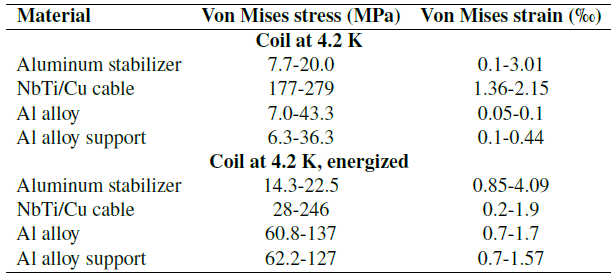 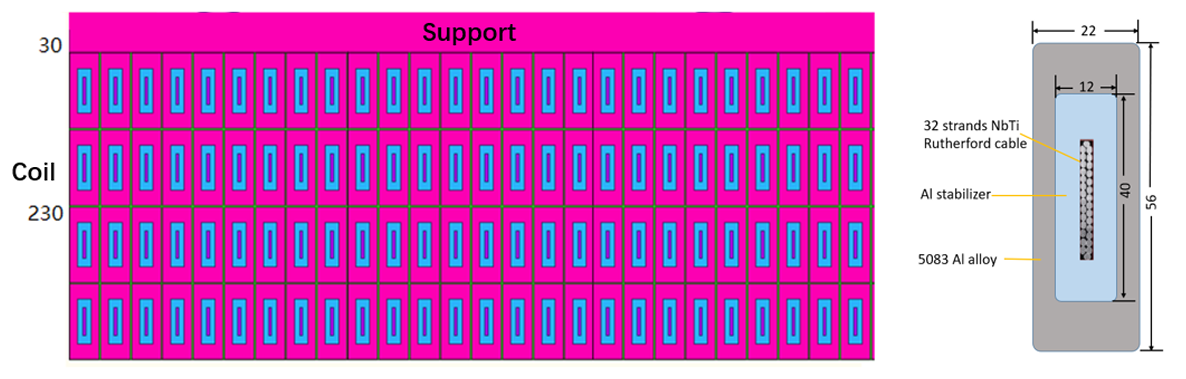 Comments
SYSTEM MAGNET
Developing a scaled model coil, including full cooling and excitation tests, will be an important step. Without such a demonstrator, confidence in the readiness of the solenoid technology for CEPC will be limited. 
Establishing a scaled model coil is really a necessary step before the processing of the detector magnet, and we will take this important process into consideration in our subsequent planning.

Two cooling channel designs are under consideration: 
Vertical Al-pipe channels, as used in CMS. 
Sloped or tilted serpentine channels, which may reduce the number of welds and save cryostat space. 
The latter option could be advantageous for construction reliability
Thank you very much for your excellent suggestions. We will optimize the cooling system from two aspects: Design and Welding Technology
We will consider doing the design of the sloped serpentine cooling path, on one hand, meets the requirements of temperature distribution, and on the other hand, reduces the number of welds.
Regarding the welding of aluminum tubes, we had experience in welding small model coils, but we have not yet had experience in welding such a large number of pipes in a large-scale cooling structure. We will conduct verification experiments in the near future.
Recommendations
SYSTEM MAGNET
Carefully verify that the magnetic field uniformity of the CEPC Ref-TDR solenoid meets the TPC performance requirements without introducing unacceptable distortions to particle drift paths. If the current configuration proves insufficient, consider alternative design modifications—such as the addition of compensation windings in the forward and backward regions, as explored in ILD studies, or adjustments to the shape and configuration of the magnetic iron poles. 
We will carefully verify the magnetic field uniformity with TPC collogues, put the simulated magnetic field distribution into TPC simulation software. 
Maintain the highest priority for the R&D of the Al-stabilized superconductor, aiming to demonstrate full-scale conductor fabrication, production of sufficient lengths, and mechanical performance that meets the required safety margins. 
The full-scale conductor is very important. We will develop the full-scale conductor with sufficient length in the year 2025 which meets the requirements of CEPC.
Recommendations
SYSTEM MAGNET
Develop a detailed plan for the construction and testing of a superconducting model coil, including demonstrations of cooling and excitation. Achieving this milestone is essential for progressing toward full-scale magnet construction. 
Establishing a scaled model coil is really a necessary step before the processing of the detector magnet, and we will take this important process into consideration in our subsequent planning.
Finalize the cooling system design based on the thermosiphon concept, with particular attention to the reliability and quality assurance of aluminum-pipe welding procedures during construction
We will optimize the design of the cooling system. While we have experience in welding small model coils, we have not yet tackled the welding of such a large number of pipes in a large-scale cooling structure. We plan to conduct verification experiments in the near future to ensure reliability and quality assurance.
ELECTRONICS
Findings
ELECTRONICS
The reference TDR provides a clear and accurate description of all on-detector and off-detector electronic systems required for the readout of the various detectors, along with their associated 17 requirements—many of which are critical to the overall experiment performance. Since the last committee meeting, several important decisions have been taken, most notably the adoption of full data transmission (streamed readout), which is now firmly established. 
The nine different ASICs, currently at various stages of development, are clearly summarized, with an assessment of their maturity ranging from level 2 (initial design) to level 4 (prototyped) on a 1-to-5 scale. Three of these are common service ASICs used for power distribution and data transmission. The required manpower for the ASIC developments and future steps is well detailed and appears realistic. 
The shared back-end architecture and power distribution scheme are also well described, building upon the solid experience gained from large-scale operational experiments such as JUNO.
Comments
ELECTRONICS
The  committee  is  very  impressed  with  the  progress  made  and  the  thorough  implementation  of previous  recommendations.  In  particular,  the  decision  to  adopt  a  data  streaming  readout  is  a major step forward, significantly impacting the ASIC architecture. The handling of data rates and the application of safety margins are well managed. 
The ASICs are well documented, and several key building blocks have already been successfully prototyped,  demonstrating  the  strength  and  efficiency  of  the  teams  involved.  The  progress  is remarkable; however, as the complexity of the chips increases, substantial work still lies ahead. It  would  be  helpful  for  each  ASIC  to  clearly  identify  the  lead  responsible  person(s)  and  the contributors to the various blocks and development tasks.
The responsible persons have been assigned for each chip.
Data Link: FEDA, FEDI, OAT – Di Guo (CCNU)
Power: PAL – Jia Wang (NPU)
SiPM - SIPAC: Huaishen Li (IHEP)
OTK – LATRIC: Xiongbo Yan (IHEP)
Comments
ELECTRONICS
Verification of the ASICs is critical, especially for large chips that include substantial digital logic (e.g., tracking ASICs). Verification should be conducted by individuals independent of the design teams and should use state-of-the-art tools and methodologies. 
Testing  of  ASICs  can  never  be  too  extensive:  it  should  involve  not  only  the  designers  but  also multiple user teams wherever possible. Chips should be characterized across a range of temperatures and supply voltages to detect weaknesses early. As larger volumes become available, systematic analysis of failing or underperforming chips (“bad chips”) will be essential. 
Part of the verification has been done during the design phase by the design team. However, more verification work should be done while lack of manpower
Independent verification work will be done during the test phase by independent teams, for which it is not so high-level tech required 
From a stylistic standpoint, the SIPAC chip (common to three detectors) is extensively described within this chapter, while other ASICs are detailed within each detector’s respective section. For improved  readability,  it  may  be  preferable  to  move  the  SIPAC  description  to  the  calorimeter section,  retaining  in  the  electronics  chapter  only  a  general  overview  of  all  ASICs  and  a  detailed view of the shared service chips (e.g., for power and data transmission). For the front-end ASICs, detailed  schematics  could  be  reduced  in  favour  of  presenting  more  relevant  simulation  results, such as pulse shapes or noise versus input capacitance. 
We have done exactly as suggested.
SIPAC part has been moved into the ECAL chapter, and shrunk for the length and details, only the main specs and scheme were kept.
Comments
ELECTRONICS
The  back-end  electronics  are  comprehensively  described  and  benefit  from  the  team's  previous experience with large-scale systems. However, the availability of high-performance FPGAs could pose  a  risk.  Maintaining  a  dual-source  strategy  for  critical  components  would  be  a  prudent mitigation measure.
Yes, that is also our current idea. We have kept eyes on backup resources for the key components. Almost all of them have found extra vendors or substitutes.
Identify the teams responsible for testing each ASIC, ensuring they are different from the design teams. Bugs are often discovered late in development, and broader involvement in chip evaluation improves characterization and helps uncover potential weaknesses. 
See the answer for the comment 1.
We have assigned the teams and responsible persons for each chip.
Begin detector testing with available “sister chips” where feasible. This parallel approach can advance both detector and chip development and provide valuable benchmarks for comparison. 
This is the idea during previous R&D for detector prototypes, like for the ECAL.
We will follow this way for the future R&D for the early prototypes for sub-detectors. “Sister chips” (like the ROC chip series) will be evaluated to make the chip development in parallel (to some extent) with the detector R&D.
Recommendations
ELECTRONICS
Minimize power dissipation at every stage. Each milliwatt of consumption should be justified by a specific performance requirement. 
We are continuing optimize the scheme.
Currently we have several consideration:
Optimize the OTK detector design, so that the power may be saved.
Optimize the electronics design for HCAL, according to the new design from the detector side. Channels will be saved, and frontend will be reconsidered with less dynamic requirements.
Proceed with system development in parallel with chip development. System-level issues can often be addressed early at the chip design stage if identified promptly.
We will keep that in mind.
Actually we already have a prototype design of the common backend board, which works well and has been verified. We will optimize the design for the following prototypes of sub-detector R&D.
Comments on Draft v0.4
However, I regret that the overview of the ASICs has also been removed and it only figures as the "next steps" in section 11.10, squeezed in a table which is actually difficult to read. The previous version which was detailing the different ASICs, their number, number of channels,  level of maturity, existence of a "sister chip"... was very important and helpful.  As in many experiments, they are likely to be a corner stone of the project and they should not become stumble stones !
TDAQ
Findings
TDAQ
The TDAQ system is based on the full transmission of data from the front-end electronics to the back-end  electronics  (BEE),  with  the  trigger  operating  at  the  BEE  level.  Data  rates  from  each subsystem  are  provided  for  the  different  CEPC  operational  scenarios;  however,  the  underlying assumptions behind these estimates should be discussed more explicitly in some cases. 
The  TPC  represents  a  special  case  due  to  its  long  drift  time,  and  a  more  detailed  discussion  of the implications of this extended integration time is necessary. 
The first stage of the trigger is planned to operate on the BEE boards, generating trigger primitives from the calorimeter and muon systems, with the possible addition of primitives for a track trigger. The  trigger  architecture  has  evolved  to  include  BEE-resident  primitive  algorithms  alongside  a three-layer L1 hardware system. The CEPC team has demonstrated that simple requirements on calorimeter and muon primitives effectively reduce background rates while preserving high efficiency for the primary physics processes of interest, addressing a key recommendation from the previous review. 
It  was  noted  that  some  exploratory  work  on  a  fast-track  trigger  has  been  conducted,  though  no results  were  presented.  A  silicon-based  fast  track  trigger  remains  of  high  interest,  as  it  would complement calorimeter and muon primitives and provide stronger separation between collision and non-collision backgrounds. 
This review focuses primarily on the ZH production and low-luminosity Z-pole running planned for the first ~10 years of CEPC operations. Nevertheless, the overall TDAQ design appears appropriate for other planned running modes as well. 
The Ref-TDR chapter should first describe the proposed baseline trigger system before presenting proof-of-concept studies for the trigger primitive algorithms.
Comments
TDAQ
The background event rate and event size are critical inputs to defining the TDAQ system dataflow requirements. Assumptions used should be explicitly stated and consistently referenced across all relevant chapters (some inconsistencies were noted in the current draft). 
>>The detail information for the event rate and event size are summarized in table 12.3 and 12.4. The event size is calculated based on the information from the electronic chapter, and the time windows for each sub-detector.
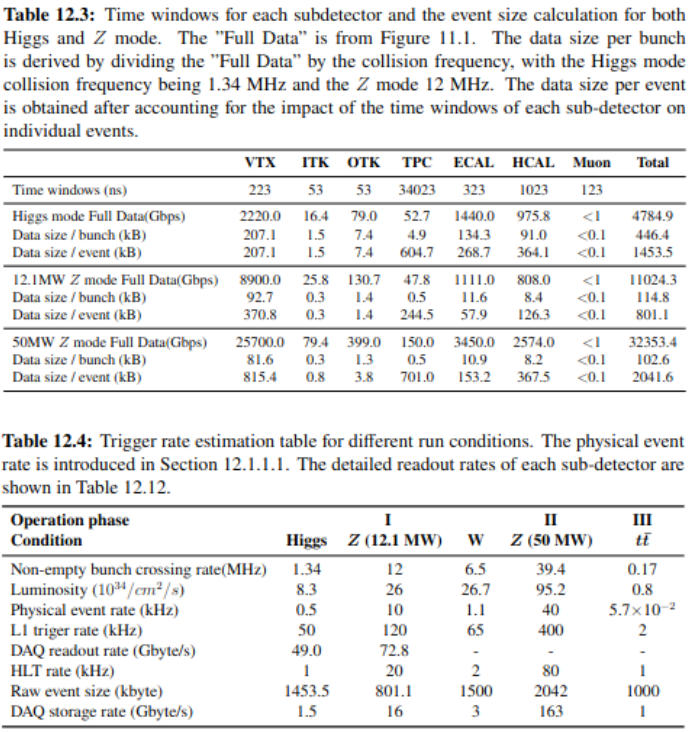 Comments
TDAQ
The safety factors applied in system design should be made explicit, clearly motivated, and documented to allow for easy updates and assessment of their impact on different subsystems. 
>>A safety factor "1.5" is applied when estimating the event size, mentioned in section 11.2: "During the calculation, a safety factor of 1.5 was considered for the background rate.". Another safety factor "10" is applied when estimating the trigger efficiency, as mentioned in section 12.4.1: "For both the Higgs and the Z mode, each beam background event includes 10 bunch crossings, corresponding to a safety factor of 10.“

Section 12.4 should be moved after Section 12.6 to improve the logical flow of the chapter. 
>>Done.
Recommendations
TDAQ
Clearly motivate the data bandwidth requirements into the L1 trigger, between trigger layers, and specify the number of links needed. Provide details on the expected trigger primitives from each BEE type and the associated data volumes. Similarly, describe the output products of the local trigger layers and provide data bandwidth estimates into the global trigger layer. 
Update the design of the common trigger board—particularly the bandwidth and input link capacities from the BEEs—to reflect the information presented. Explain the rationale behind the estimated number of trigger boards required at each of the three L1 levels.
>>  These part is added in "resource estimation" section as following. In the resource estimation, the trigger primitives for ITK, OTK, ECAL and HCAL are cluster information, which includes cluster position, size, energy information and time information; The muon detector provides hit counting information, including hits number, hit position and timing information. For TPC detector participating in trigger further research is needed. Currently only preliminary estimates are made based on its’ data volume. The estimation of global trigger part of each detector is based on the divisions of sector. All trigger primitives information is obtained from off detector electronics. Trigger primitive transmission to trigger system from back end electronics is based on 10Gbps line rate, 8Gbps bandwidth removing the encoding overhead of 8B/10B. In the Level-1 trigger system, 16 channels of optical will be used for connection with off-detector electronic boards or previous level trigger boards. Based on the data volume of trigger information which calculated based on background simulation of each detector, trigger optical links to each detector’s sub-trigger and number of trigger boards can be estimated. In trigger system installation, one ATCA crate can install up to 10 trigger boards and at least one DCTD board. According to this calculation approach, a rough scale of trigger system was estimated as shown in table 12.5.
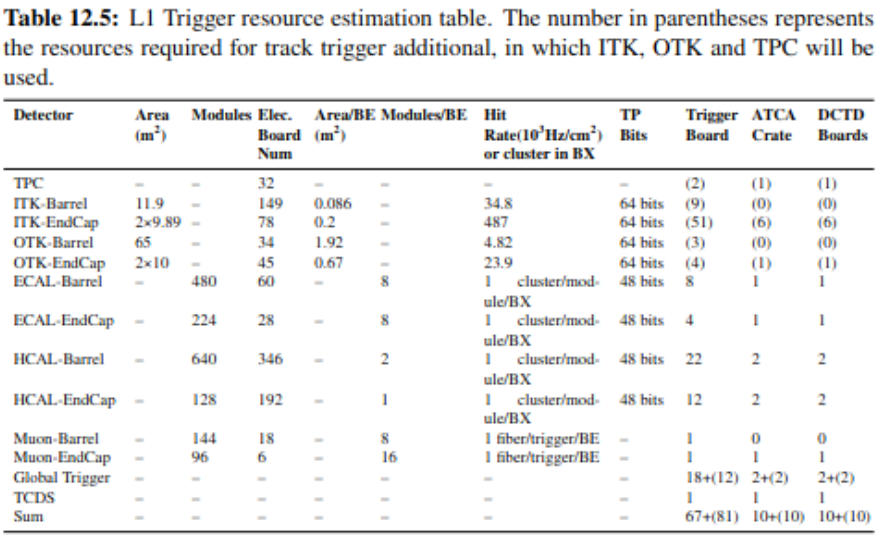 Recommendations
TDAQ
Provide a detailed description of how the TPC data stream will be handled, especially considering its long drift times. 
>>A new paragraph for the TPC data stream detail information is added in section 12.1.2. It can still utilize L1 to pack TPC data whatever all raw data need be read out with more than 30 kHz L1. Data is packed in blocks by multiple Trigger ID for parallel processing. TPC  data is easily located via Trigger ID, enabling joint analysis with  other detectors sharing the same trigger. 
Continue exploring the development of a fast-track trigger, emphasizing its potential to reduce background rates and ease the load on the HLT. 
>>A preliminary track trigger study is added in Section 12.4.2.1. The current results doesn't improvement the trigger selection, further study need be done in future.
Recommendations
TDAQ
Demonstrate the necessity for RDMA technology in transferring data from the BEE to the HLT, including a justification based on system performance needs. 
>> Currently, CEPC's baseline design is to use the traditional TCP protocol for data transfer from the BEE to the HLT, while RDMA is primarily being considered as a research direction. This consideration is mainly based on the following points:
1.RDMA supports direct memory access, significantly reducing CPU utilization during data transfer. This helps to overcome the performance bottlenecks of traditional protocols and meet the demands of future high-throughput data transmission (e.g., for high-luminosity Z mode).
2.Validating RDMA on the existing readout electronics platform in advance can prevent large-scale hardware upgrades triggered by data volume growth, thereby lowering the cost and technical risks of future system upgrades.
3.Applying RDMA in the high-level trigger system can reduce CPU load and interrupt overhead during data transmission, improve the efficiency of trigger algorithms, and lay the technical foundation for future one-to-many data distribution and real-time event assembly.
In summary, although the current TCP-based solution can already meet present requirements, early research into RDMA is a forward-looking strategy that can meet the demands of future experiments for high-performance data transmission, aligning with the development trends of leading international particle physics projects.
Recommendations
TDAQ
Describe the system’s strategy for handling data flow in the event of full buffers to avoid data loss or system instability. 
>> This added in 12.2.4. BEE should generate full signal when buffer full and feedback to TCDS, TCDS will mask the L1 signal until full or error signals cleared to avoid data overwriting in data packing buffer in DAQ readout.
Evaluate whether the L1 trigger hierarchy could be simplified, for example by collapsing it into a multiplexer layer feeding directly into boards handling full global trigger primitives. 
>> Fast trigger and Gobal trigger are combined as one layer according to the suggestion, see the Fig12.2. Trigger primitive generation is divided into local and global two layers one reason is that it is restricted by common trigger board IO number and FPGA resources we can purchase. Structure maybe optimized with the development of FPGA IO and resources we can buy in the future.   
Categorize the event rates into physics signals (e.g., ZH production, two- and four-fermion processes, Bhabha scattering), gamma-gamma interactions, beam-related backgrounds. The first category aims at full trigger efficiency, the second one is potentially of some interest but with lower priority and the last one must be reduced as much as possible.
>>In table 12.1 and 12.2, the physical processes are categorized into two group "high priority" and "low priority". All the gamma-gamma interactions are under "low priority".
Recommendations
TDAQ
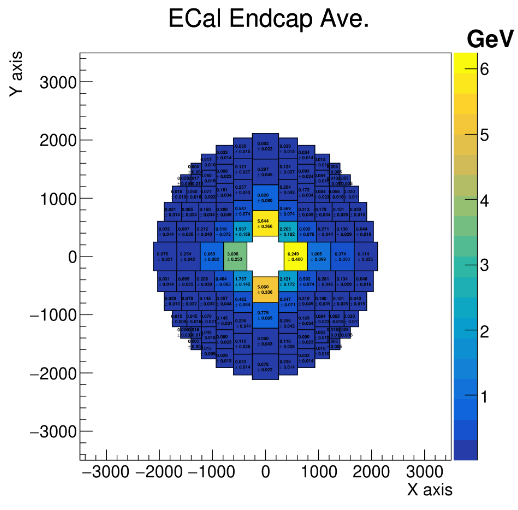 Analyze the beam background distributions as functions of energy, multiplicity, and polar/azimuthal angle to optimize background suppression algorithms. In particular, investigate the origin of background peaks such as the one observed at ~7 GeV in the ECAL endcap (Figure 12.10)
>>The beam background energy deposition in the Endcap region is studied. The first figure below shows the average energy deposition on the ECal Endcap modules for the 10000 beam background events, the second and third plots show the average energy deposition for the Endcap cell (~1.5cmx1.5cmx40cm) in different theta (azimuthal angle) region. The smaller theta, the larger energy deposition. An angle dependent energy threshold will be implemented.
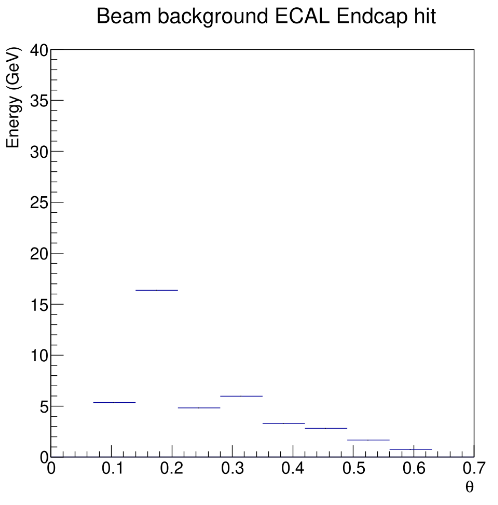 Comments from Bob on Draft v0.4
It would help the reader to have stated early in the chapter the timelines associated with different decisions.  For example, at lines 10835-10837 additional R&D is listed as being necessary.  By when does this R&D need to be completed?  Similar comment for lines 10875-10876.  This arises again at lines 10944-10947.  There is some discussion of timelines at the end of the chapter (lines 11836-11838); I suggest this timeline is referred to earlier. 
In fact, it might be good to start the chapter with the summary and then give the details.
Some minor things I noticed as I read:
10849-10852: not sure what is being said here
10890-10893: not sure what is being said here
10897-10900: repeated sentence.
10916-10917: trails = tracks?
10922-10924: not sure what is being said here
11090-11091: meaning unclear
11813-11814: text is garbled, not clear what is meant
SOFTWARE AND COMPUTING
Findings
SOFTWARE AND COMPUTING
The  review  team  acknowledges  the  very  good  progress  made  in  software  and  computing  since the  last  report.  Almost  all  previous  recommendations  have  been  successfully  addressed  by  the collaboration. The current status and advancements are thoroughly documented in the Ref-TDR and were presented and discussed during a dedicated session at this review. Overall, the Offline Software and Computing activities are in a strong position, the outlined approach appears highly feasible, and no significant challenges or showstoppers have been identified. 
The offline software, CEPCSW, is based on the international Key4hep project, which is used by all future collider projects. CEPC is making significant and well-aligned contributions to this effort within  the  global  community.  In  terms  of  computing,  CEPC  leverages  established  tools  and methodologies  developed  for  the  LHC.  The  current  computing  model  follows  the  traditional  Tier structure, though a transition to a more efficient model is envisaged, aligned with broader community developments. 
A detailed simulation model of the reference detector has been implemented. For track reconstruction, the collaboration is currently adapting tools and algorithms from the linear collider community  while  also  developing  more  advanced  techniques.  A  new  particle  flow  algorithm, CyberPFA,  has  been  developed,  particularly  to  meet  the  challenges  posed  by  the  novel  crystal ECAL design. This builds on prior work from the HCal side and has been successfully integrated into CyberPFA. The full simulation and reconstruction framework has been employed to produce a  comprehensive  set  of  technical  performance  plots,  demonstrating  that  the  detector  concept, combined with sophisticated algorithms, can meet the required physics performance targets. 
The offline software has also been used to estimate the computing needs, based on reasonable— though not highly refined—assumptions regarding data rates, data volumes, processing schedules, and methodologies. However, the estimates also assume optimistic developments in CPU performance and cost trends over the next decade.
Comments
SOFTWARE AND COMPUTING
The corresponding Ref-TDR chapter would benefit from some revisions: reducing the length of more general descriptive sections and expanding technical details where appropriate. 
	The total number of pages has been reduced from 62 to 41, plus an additional 4 pages for citations.

Some important aspects of the planned computing model remain insufficiently detailed, such as the structure for user analyses, data distribution strategies, open data policies, and long-term data preservation plans. 
	Structure for user analyses, data distribution strategies: 
Line 1064-1071: An efficient data distribution strategy within the data model is essential for optimizing data storage, access, and processing. Raw data will reside in central storage, while reconstructed data (RecData), simulation data (SimData), and analysis data (AnaData) will be distributed across Tier-1 storage. These datasets will be accessible on demand through a tiered storage and caching system, ensuring streamlined availability for various sites. A progressive reduction of the data format for user analysis, coupled with corresponding analysis facilities in \gls{Grid} and non-\gls{Grid} resources, creates a robust structure that enables fast and reliable user analyses.
	Open data policies: A new section of 13.8 Open data was added.
	Long-term data preservation plans:  A new section of 13.9 Long term data preservation was added.

The development of CyberPFA is a significant achievement and positions the collaboration as a leader in custom in-house algorithm development. However, the degree of reliance on existing tools like PandoraPFA and ArborPFA needs to be better explained and justified. 
Line 533-536: The experience of clustering in high granularity calorimeter and integrating track and calorimeter information from \pandorapfa and Arbor are also adopted in \cyberpfa for the reconstruction in traditional high granularity \gls{HCAL} and optimal performance.
Comments
SOFTWARE AND COMPUTING
While the event data model (EDM4hep) is well established, more detailed data formats for reduced, compact data levels (e.g., various stages of AODs) are not yet clearly defined. 
Line 981-984: 
\item AnaData (analysis data): which is a summary of the reconstructed event, and contains sufficient information for common analyses
\item TagData (event tag): summary of some general features of the event, allowing rapid access to the events and performing fast selection
Line 988-990: 
AnaData and TagData are expected to be relatively smaller in scale compared to RecData. Given their importance for data analysis, they will be defined as soon as event-level reconstruction, following data reconstruction in sub-detectors, becomes available.
Comments
SOFTWARE AND COMPUTING
The costs associated with the required computing infrastructure—such as whether a new data center will be necessary—are not discussed in the Ref-TDR. 
Described in 13.10.4 Smart data center infrastructure

While future technologies such as quantum computing, machine learning, and AI are mentioned, their potential roles and the motivation for pursuing them should be more clearly articulated, with better-defined staging scenarios
Line 723-736:
 The trend in computing hardware is shifting toward increased CPU cores and more diverse architectures, including \gls{GPU}, FPGAs, and other accelerators. Machine learning plays a crucial role in high-energy physics experiments. Consequently, the development of software capable of efficiently handling simultaneous computations and leveraging machine learning techniques to enhance data processing and analysis has become an increasingly important topic.During $Z$-pole operation at CEPC, computing demands are expected to reach the exabyte scale, posing technical challenges comparable to those encountered at the High-Luminosity Large Hadron Collider. Advances in artificial intelligence, along with the integration of concurrent and heterogeneous computing, will form the operational backbone of future collider experiments. Meanwhile, quantum computing and its associated algorithmic frameworks present a potential paradigm shift in addressing these challenges, offering a promising—though ambitious—solution for the CEPC initiative.This section will present relevant research efforts exploring these advancements.
Recommendations
SOFTWARE AND COMPUTING
Further develop and consolidate the detailed simulation model and reconstruction framework, with particular attention to: 
Adding realistic estimates for detector imperfections, such as gaps or insensitive material from cables and services, to the simulation model. 
	Line 163-167:
\ddhep can also be used to represent more realistic geometry, rather than idealized models, by integrating alignment and calibration data. Misalignment corrections can be applied to reflect actual detector shifts, and calibration constants are included to ensure accurate detector responses. By incorporating these elements, DD4hep offers a comprehensive and precise detector description for the experiment.

Performing detailed studies of the CyberPFA performance, including jet energy resolution for light-quark dijet events, single particle responses, neutral hadrons, and neutrino energy measurements in b-decays. 
	presented in Chapter 15
Studying the impact of misalignment on tracking performance. 
	discussed in Chapter 15

Develop a systematic performance monitoring framework, organized around a set of benchmark figures and analyses that qualify simulation and reconstruction quality. Each sub-detector should define its own "detector performance" plots, while a standard set of global physics performance plots should be maintained to validate software improvements. 
	Line 217-219:
\item Release validation: Large-scale data production is manually triggered using predefined workflows, which are submitted to local or distributed computing systems. Key physical quantities are then compared against standard distributions, providing a clear reference for evaluating detector performance.
Recommendations
SOFTWARE AND COMPUTING
Once consolidated, establish a clear reference for detector performance within the RefTDR, ensuring that future detector and physics performance studies use consistent versions and conditions (e.g., ensuring that jet resolution and b-tagging results are presented with the same software version and setup). 
	Performance studies will be conducted using a fixed software release, as agreed upon with the physics group.
Develop a more detailed and phased estimate of computing needs during the R&D and preparation phases, for example by organizing a sequence of increasingly challenging "data challenges." These would also serve as benchmarks for assessing the maturity of the offline software and computing infrastructure. 
	 Line 1023-1027: The allocation of computational and storage resources is divided into three distinct phases: 2\% during the TDR phase, 10\% during the construction phase, and 100\% during the data-taking phase. The detailed estimate of computing resources will be obtained through a series of increasingly complex data challenges, tailored specifically for the experiment.
MECHANICAL INTEGRATION
Findings
MECHANICAL INTEGRATION
Significant progress has been made since the last review in the mechanical design of the CEPC reference detector. The weight and boundary dimensions of each sub-detector are now well defined in the Ref-TDR. Clearances between sub-detectors are typically around 10 mm, which appears adequate to ensure a seamless installation sequence. However, in the critical interface between the integrated beam-pipe/vertex detector assembly and the ITK, the clearance is reduced to just 2 mm. 
The  issue  of  sagging  of  the  magnet  yoke  under  its  own  weight  has  been  effectively  addressed. The  introduction  of  end-flanges  satisfactorily  mitigates  the  problem,  reducing  the  sagging  from about 13 mm to within the required limit of less than 1 mm. 
The installation sequence has been carefully developed. The core shaft designed for the installation  of  the  barrel  HCAL  and  ECAL  detectors  appears  adequate,  as  does  the  cantilever system proposed for installing the TPC, ITK, and beam-pipe assembly (including the Vertex and LumiCal  detectors).  The  animations  presented  clearly  illustrated  the  feasibility  and  logic  of  the installation process.
Comments
MECHANICAL INTEGRATION
The mechanical connection structures between sub-detectors are well designed, considering the specific  requirements  of  each  system.  However,  the  methods  by  which  these  structures  will achieve the precise alignment of the sub-detectors are only briefly described in the current Ref- TDR. Reference is made to an alignment control network that would provide positional benchmarks, but further details would strengthen the documentation. 
   Further details are to be looked into. 
Significant progress has also been made in designing the auxiliary facilities, which include the air- conditioning  system  for  the  experimental  hall,  gas  and  cooling  systems  for  the  various  sub- detectors, power distribution and electronics systems, the cryogenic system for the superconducting  magnet,  and  the  hydraulic  pump  station  used  to  move  the  detector  to  the collision point. 
   Yes, but the design of the ground floor hall is still missing and is planned to be carried out and implemented in the subsequent work.
Recommendations
MECHANICAL INTEGRATION
Further refine the routing plans for cables and services, especially in the critical interface areas between sub-detectors and through the barrel-to-endcap transitions to the outside of the detector and the auxiliary facilities. 
    Work in progress. 
Pay particular attention to the air-cooling and service routing for the vertex detector, where space within the beam-pipe assembly is extremely limited. It is essential to verify that sufficient space is available to ensure the proper functionality of the air-cooling system, without compromising reliability or maintenance access. 
   Work in progress. 
Regarding refrigerant choice for the other sub-detectors: 
Supercritical CO₂ (sCO₂) could be considered as an alternative to water. As a single-phase refrigerant, it is user-friendly for complex, multi-branch systems. Like water, it is non-toxic, non-flammable, and readily available; unlike water, it is dielectric and harmless to electronics in case of leaks. While sCO₂ brings operational advantages, these must be weighed against some disadvantages (see appendix for details). 
Boiling CO₂ (subcritical, operating around 20–25 °C) is also simpler than twophase CO₂ systems, which require more complex design, maintenance, and expert operation. Thus, unless two-phase cooling is clearly necessary, a simple and efficient single-phase refrigerant (such as water or supercritical CO₂) is preferable

Work in progress.
Comments in backup
MECHANICAL INTEGRATION
Detailed Considerations on the Advantages and Disadvantages of a Refrigeration System Based on Supercritical CO₂ (sCO₂) Compared to Water.
Advantages of sCO₂ Refrigeration:
sCO₂ is fully dielectric, making it inherently safer for use near sensitive electronics.
sCO₂ requires much smaller piping for the same flow rates due to its lower viscosity and higher operating pressure.
It has a higher heat transfer coefficient, provided that operational conditions (temperature and pressure) are well optimized.
The high fluid pressure allows for larger acceptable pressure drops in the heat exchanger (e.g., in the detector stave’s tubes). With optimized heat exchanger design, it is theoretically possible to induce the necessary pressure drops to maintain nearly isothermal conditions—achieving single-phase flow with the same inlet and outlet temperatures while efficiently removing heat.
Experience shows that low-pressure circuits tend to develop leaks over time due to lower quality construction standards, while high-pressure systems, requiring stricter quality controls, are more robust. This leads to lower long-term maintenance costs (both financial and operational).
Disadvantages of sCO₂ Refrigeration:
High-pressure systems are generally estimated to be 15–20% more expensive than equivalent low-pressure systems.
Operation at 30–35 °C might impact surrounding systems and needs to be considered during integration.
A dedicated pressure control component ("bladder" or similar device) is required to maintain stable system pressure.
Depending on the system volume, there are potential safety issues (especially personnel safety) associated with storing large quantities of CO₂ in confined underground spaces.
The combined effects of all parameters (temperature, pressure, flow rates) on the thermal fluidic behaviour of supercritical CO₂ are not yet fully understood. However, significant research and development work in this area is currently ongoing
Comments on Draft v0.4
However, unless I have overlooked something, the two main recommendations we made in April the 2nd review in April have been addressed yet:
Refine the routing plans for cables and services, especially in the critical interface areas between sub-detectors and through the barrel-to-endcap transitions to the outside of the detector and the auxiliary facilities.
Pay particular attention to the air-cooling and service routing for the vertex detector, where space within the beam-pipe assembly is extremely limited. It is essential to verify that sufficient space is available to ensure the proper functionality of the air-cooling system, without compromising reliability or maintenance access. 
They might not have had the time to do so yet, but I regret that in the to-do list at the beginning of the document it only says:
Mechanics and integration is mostly done, but requires improvements to the text, and cross references, and minor changes to increase plot sizes. No new studies are planned to be added. 
It would be important that they take at least note of the comment and indicate how they intend to address the topic in the future. If they could make at least an estimation that routing and cables and services works on paper, it would already be good.
I have no line comments to provide yet and would prefer to do so only at a later stage, when the document has undergone further editing.
DETECTOR PEREORMANCE
Findings
DETECTOR PEREORMANCE
Although further improvements are possible and recommended, the collaboration’s response to the previous evaluation has been excellent and deserves recognition. The detector software, particularly the simulation component, now enables comprehensive studies of detector performance and physics benchmarks. Several design decisions have been made based on both detector and physics performance criteria. This progress has allowed the definition of a baseline detector concept. While still perfectible and requiring further detailed investigation, this is a significant and commendable step forward. The scope of physics performance studies has broadened considerably since the last assessment. The range of channels explored and the methodologies employed respond well to previous recommendations and collectively address key detector areas and primary physics topics.
Comments
DETECTOR PEREORMANCE
The Ref-TDR text could be improved and shortened by presenting certain aspects (e.g., particle identification, jet studies) more concisely, while still ensuring that the algorithms are described clearly and transparently.  shortened and reorganized 
Many additional physics analyses are planned. Their presentation and motivation should be aligned with the main purpose of this document: demonstrating the feasibility and physics potential of the reference detector. several more analyses implemented and included since last review
Algorithms for particle identification, jet tagging, etc., are mentioned in multiple places and are still evolving. A systematic approach should be adopted to define and refer to these algorithms consistently across the document. restructured, and referencing properly done.
Recommendations
DETECTOR PEREORMANCE
The studies encompass both physics benchmarks and detector performance metrics. A clearer distinction between these two aspects would be beneficial. The editorial team is encouraged to organize the content into: 
Sub-detector technical performance — technical performance figures (used for sub-detector configuration decisions) should be placed in the relevant sub-detector chapters.
Single photon reconstruction efficiency and resolutions now only shown in ECAL chapter
Tracker impact parameters now appear only in Vertex chapter
Physics-related performance — to demonstrate baseline detector capabilities for physics analyses (e.g., particle identification, global variables like ETmiss), and to present the physics analyses themselves. This should be the main focus of the performance chapter.
Full system tracking, PID (TPC+TOF) are also in Silicon chapter:  duplicated plots removed in perf. chapter
The physics benchmarks listed in Table 15.3 are intended to demonstrate the performance of the reference detector. Each listed study should be discussed explicitly, explaining the role of the detector performance in achieving the result. Currently, only a subset (e.g., Higgs recoil mass, Higgs branching ratios, weak mixing angle from Z→μμ) are covered. Other channels (exotic Higgs decays, LLPs, CVP in D-meson decays) should also be summarized, possibly in a summary table. More channels (being) added
The technical improvements planned for more detailed simulation (noise, event overlap, misalignments, calibration effects) should be pursued, and their impact on physics performance carefully demonstrated.
Noise checked (negligible), event overlap evaluated on tracking (5% worse resolution)Studies of event overlap in calo, misalignment effects underway
Recommendations
DETECTOR PEREORMANCE
Several specific technical issues should be clarified and potentially improved:  
The photon efficiency behaviour around E = 1 GeV appears unusual and should be either justified or corrected, as it could impact EM/hadronic separation in PFA and influence missing energy and mass resolution.  discussed in ECAL chapter
Jet energy resolution for light quarks should be studied more systematically and used as a benchmark metric. 
Missing energy reconstruction should be further investigated, particularly in b- and c-jet events with tagged leptons and in BSM channels with large ETmiss.  done, a section on missing E/M added 
(Longer term) Tracking performance should be tested in exotic scenarios, such as long-lived particles.
(If possible) Include photon conversions in tracking studies as a material probe and describe their treatment in PFA.  added material budget plot and conversion rate vs. cos(theta)
Particle identification needs further organization and development:
Currently, simple cuts are applied; more sophisticated algorithms (including ML-based methods) should be considered, balancing the ambition against available time and resources. A simpler multivariate approach could serve as an intermediate step. XGBoost is default now
Different working points ("tight" for high purity, "loose" for high efficiency) should be defined and used consistently across analyses (e.g., Figure 15.7, where a 90% WP for muon/electron ID is mentioned). Coherence with PFA must be ensured (avoiding double-counting residual energy, etc.)  BEST WP used now
Ongoing
Beyond TDR
Recommendations
DETECTOR PEREORMANCE
The description of jet flavor identification needs to be streamlined. Currently, information is dispersed across sections (vertexing, tracking, PFA). A concise but complete description should be provided in one place   restructured
A brief overview of standard Jet Flavour Tagging (JFT) is given in Section15.2.6, while Jet Origin Identification (JOI) is discussed in 15.2.7. However, it is unclear what performance gains are achieved by moving from JFT to JOI.  JFT vs JOI shown for b/c tagging eff and mis-id rates
Benchmark comparisons (b/c-tagging efficiency versus misidentification rates at Z-pole and ZH 240 GeV) should be provided to evaluate performance systematically.
The offline software environment is evolving rapidly. Performance studies should be conducted with synchronized and version-controlled frameworks, especially as CyberPFA depends critically on tracking, particle ID, calibration, and alignment inputs. yes
A centralized database tracking the produced samples and their statistics should be maintained and updated (extending Table 15.4). Technical samples (e.g., single electrons, muons, decaying kaons for PFA studies) should be included and documented similarly for use in detector performance validation.
    a centralized database created and maintained with IHEP gitlab service (in CEPCSW code repository)
Recommendations
DETECTOR PEREORMANCE
Longer-Term Considerations (for post-TDR development)
Consider a dedicated chapter for jet flavour tagging, especially given the comprehensive nature of JOI (which involves many sub-detectors). Comparative studies between "ideal" and "compromised" performance would also help derive systematic uncertainties in the AI-based approach.
The confusion matrix (Fig. 15.22) suggests JOI could distinguish quarks from antiquarks. If validated, this could significantly improve flavour-specific AFB measurements. Physics benchmarks involving b/c-quark AFB (or even strange quarks) should be added if feasible.
Organizing "data challenges," as mentioned in the "Offline Software and Computing" section, could be valuable. These would serve both as benchmarks for detector performance and stress tests for computing models (through massive production, analysis, and quality checks) 
 
Plan discussed to have another round of data production with a final TDR SW release in July-September
      * based on detector design/geometry in June 15      * TDR SW release June 30 for internal test
      * SW validation/fixes by July 30 - final TDR release 
      * August 1st - data production ~ 1 month 
      * all results updated in September
OVERALL CONSTRUCTION COST AND TIMELINE
Findings
The cost estimation is provided as an ancillary table outside the Ref-TDR, following a standard Work Breakdown Structure (WBS). Only summary tables for the baseline detector option are included within the TDR text itself. Costs are primarily based on raw material prices (by volume, weight, or area), projected over the next 5 to 10 years, and multiplied by a fabrication factor.
Currently, only a very rough timeline for detector construction is presented in Chapter 16 of the TDR.
103
Comments (1)
For future, more informed cost reviews, it would be beneficial to provide the full WBS information, with a breakdown of:
Raw material costs
Production costs (including fabrication losses)
Labour costs
Integration costs
Additionally, for each item, the following should be clearly specified:
Unit description (clearly linked to the detector design)
Unit cost (in original currency)
Basis of the estimate (e.g., vendor quote, internal prototype, previous projects, catalogue pricing)
Quantity required for the detector
Quantity including yield loss
Total quantity and total cost
It should be explicitly stated whether the current costs include allowances for yield loss.
A structured, consistent table format for each major cost item would greatly improve clarity and traceability.
We plan for an internal cost review for each system in the second half of this year, with all above suggestions included. An international cost review is under consideration.
104
Comments (2)
Concerning computing costs: while the extrapolations appear reasonable, the model could be further refined by considering data size, number of re-processing, number of data copies, and data accumulation schedules. Even a small additional effort to refine or document these factors would be valuable.
The projections for hardware performance and price evolution over 10 years seem somewhat optimistic, as they combine assumptions of improved CPU performance per core with reductions in cost per core.
The physics group and the offline group will work together to improve the estimation of data size and requirement of data processing. The extrapolation model will be further refined by analyzing price trends.

Regarding the detector construction timeline, the information currently provided is too limited to allow for a meaningful assessment.
A detailed timeline will be worked out in the detector EDR stage.
105
ECAL BGO Crystals
The cost of BGO crystals significantly impacts the overall budget. The table presented dates back to 2019. We recommend engaging with multiple vendors to ensure the required quality, production rate (given the enormous volume), and lowest possible price.
Before and after the review, we visited three suppliers of BGO. 
SIC can produce BGO crystals of 1.5x1.5x40 (up to a meter) cm3 by modified Bridgman method. 
Xiamen Tungsten can produce BGO crystals of 8" x 3" by Kyropoulos method with possible significant reduction of cost compared with Bridgman method. They are working on longer (40 cm) crystals.
Boya can produce BGO crystals of 3" x 8" by Czochralski method while the cost is similar to Bridgman. They also plan to try Kyropoulos method.
Action: collaborate with Xiamen Tungsten and Boya developing new methods
We also visited the research institute of the Aluminum Corporation of China (Chinalco) and its subsidiary, Yunnan Chihong Germanium International Co., Ltd.
Production capacity fully meets CEPC’s requirement (~50 ton GeO2)
GeO2 price increased by a factor of two since 2023, hard to predict the future trend
Action: potential collaboration with Chinalco through a high-level channel.
106
SiPM Packaging Costs
The cost of packaging could be as high as 50% or more. It should be clarified whether packaging costs are included in the quoted SiPM price, and this should be explicitly reflected in the WBS. The current estimate of 1.25 CHF per channel may be optimistic.
TAO uses SiPM 6×12 mm2, 8 times larger than CEPC SiPM 3×3 mm2
Assuming the cost packaging for CEPC is 50%, and for TAO is 25%, the new estimation is 20 RMB/piece, twice of our expectation.
Obtained new quotes from three suppliers, two of them below 20 RMB/piece including Hamamatsu. Further reduction expected in the next 5-10 years.
Price of SiPM per 3×3 mm2 based on TAO’s experience
107
HCAL Cost Estimates
Currently, the lowest informal offer is used for the cost of glass plates. Until it is confirmed that the lowest bidder meets the required specifications, it would be more prudent to use the average of the three quotes. 
The average price is 0.8 CHF/cc, 40% higher than our expectation (~0.5 CHF/cc). We will continue working with the three suppliers, to investigate their difference and to verify if the lowest price is reasonable. 
Additionally, the cost estimate assumes one SiPM per glass plate, whereas the detector design currently requires four SiPMs per plate for viability. 
In the new version of the TDR, the baseline design has been changed to one SiPM per glass plate. 
Some cost uncertainty reflecting the outcome of ongoing R&D should be included.
If taking the difference between suppliers, the cost uncertainty is 40%, mainly coming from raw materials, the estimated yield and manufacturing procedure since it is a new material.
108
Muon Detector Electronics
The cost book reports 43,000 ASICs, 43,000 FEE units, and 43,000 Readout FEE units. However, the readout architecture has recently been updated to a three-stage system, and the number of FEE boards (uFEBs) should be significantly lower than the number of SiPM channels. The cost estimate should be updated to reflect this new architecture. 
Additionally, the TDR mentions the need for 72 Management Boards for slow control and DAQ interfacing—these boards are currently missing from the cost book and should be added.
The cost estimation including has already converted the total cost into the cost per single channel. Management boards are part of the on-detector FEE. The recent updates of the readout architecture, e.g. number of management boards from 72 to 80 are being incorporated into TDR and with be used to reevaluate the cost.
109
[Speaker Notes: Muon detector needs about 43,000 SiPMs, 1,662 Front-end Electronics Boards (uFEB), and 80 Management Boards (uMB). These quantities have been updated based on the most recent detector layout and the revised architecture of the readout chip. The estimation reflects the number of modules required to fully instrument the detector, taking into account the current design of module segmentation, including barrel parts and end-cap parts, and readout chain configuration. These figures are the result of close coordination with the detector integration team to ensure alignment with the latest system design and performance requirements.]
Magnet Cost Comparison
The TDR quotes a magnet cost of about 22 MCHF, compared to around 130 MCHF for the more complex ILD system (which includes the yoke). A cross-check should be performed to understand and justify the difference between these two estimates.
An internal review of the magnet design was organized on May 16. A detailed comparison with ILD will be done afterwards and a dedicated internal cost review is foreseen.
110
TPC Cost Comparison
Similarly, the TPC cost is estimated at 5 MCHF, whereas the ILD TPC estimate was 36 MCHF. This discrepancy should be investigated and explained.
It seems that 36 MCHF is the sum of two options (Micromegas and GEM) in ILD. If only compare Micromegas, the difference between CEPC and ILD is not that large. Detailed comparisons are ongoing.
TPC cost (kCHF) in CEPC : 5223 + 1094 = 6317  (6.3 MCHF)
Electronics / Cost_total = 47.5%
TPC cost (kCHF) in ILD : 15360 (15.4 MCHF) using Micromegas
 Electronics / Cost_total =57.2% 
TPC cost (kCHF) in ILD : 19070 (19.1 MCHF) using GEM
Electronics / Cost_total = 46.5%@GEM
111